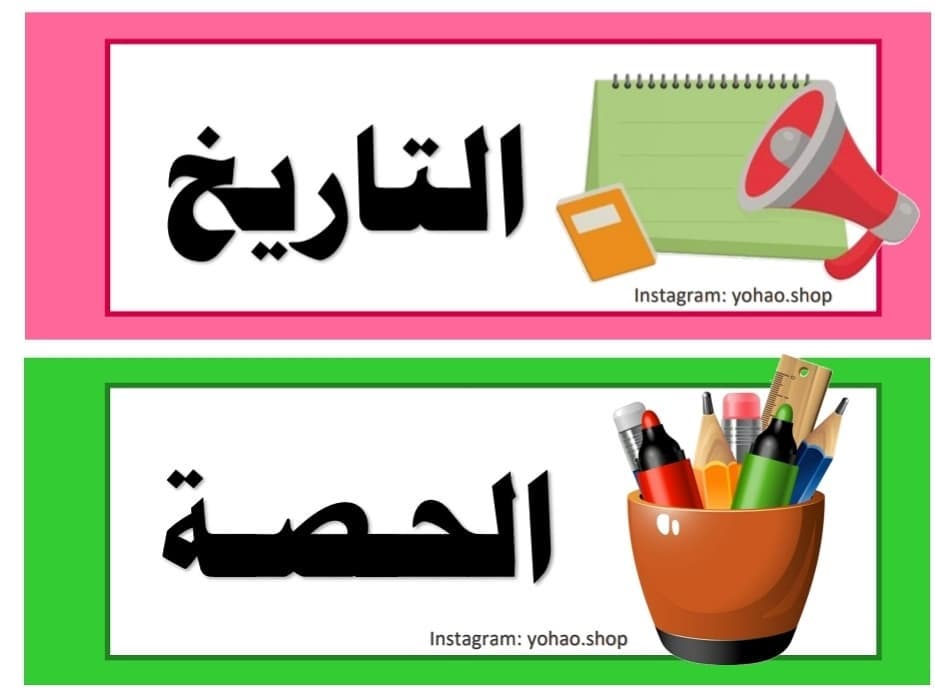 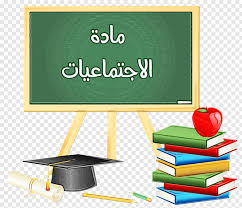 17/5/2020
الأولى
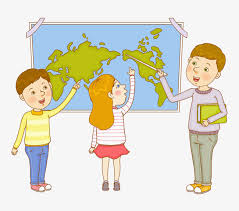 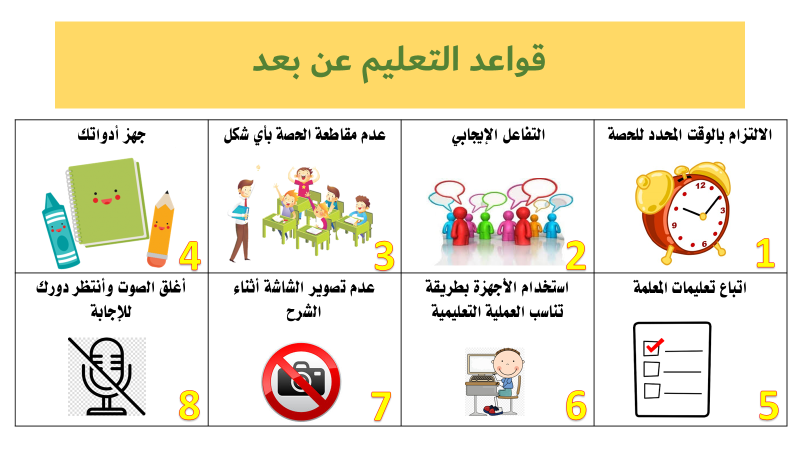 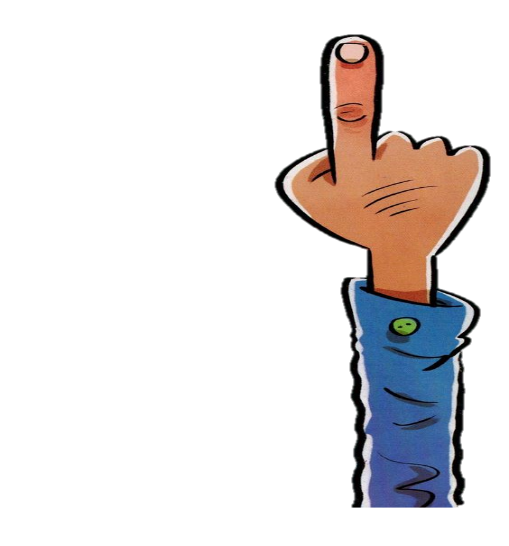 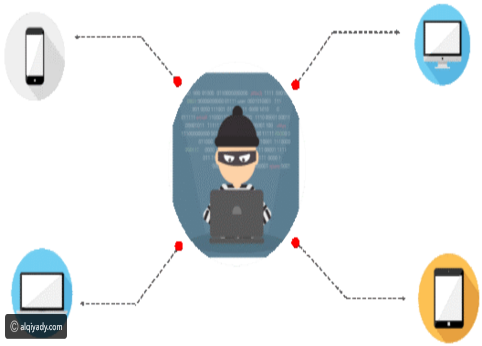 أستاذن قبل التحدث
الأمن الإلكتروني
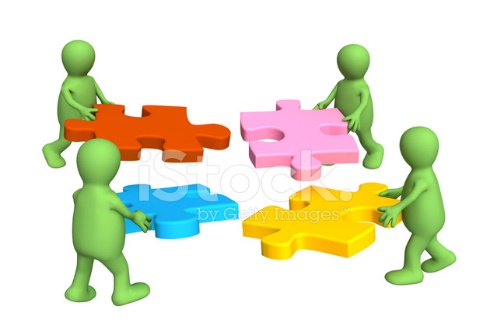 هيا نركب الكلمات  لنحصل على عنوان الدرس
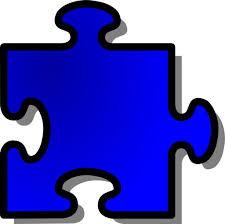 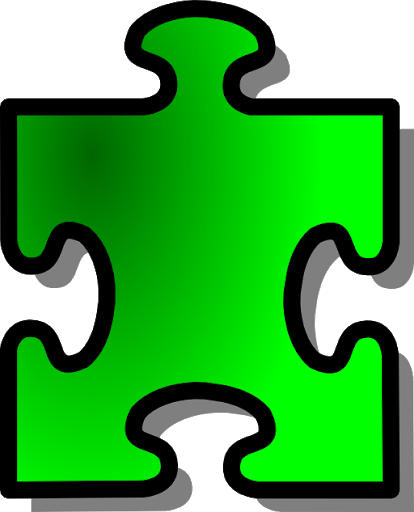 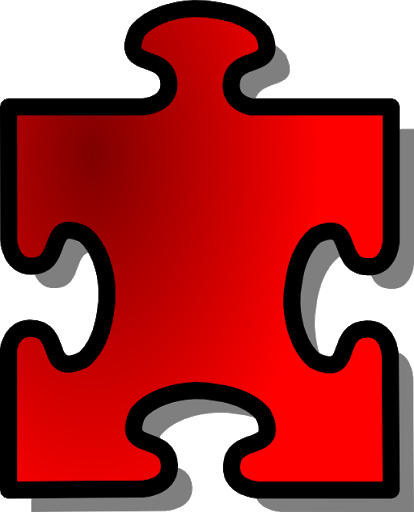 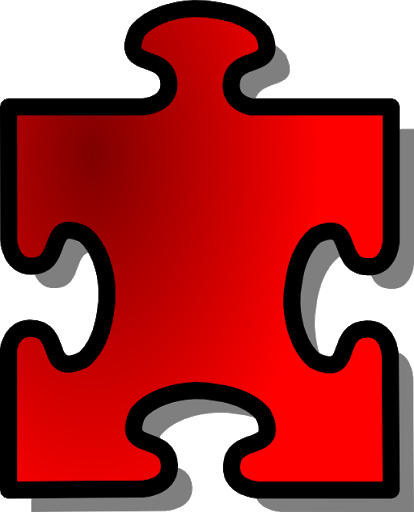 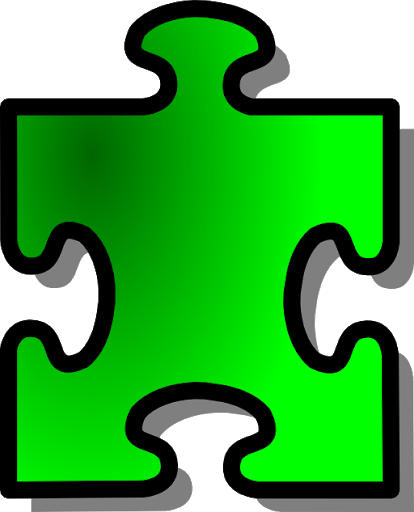 أحب
أكون
في
أن
وطني
أحب أن أكون في وطني
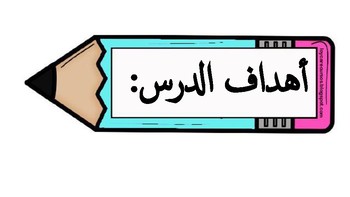 سنتعلم اليوم :
التسامح وأثرة على المجتمعات
المسؤولية تعريفها وأنواعها
معنى
الابتكار
لاحظ الصورة  التالية ثم أجب عن الأسئلة
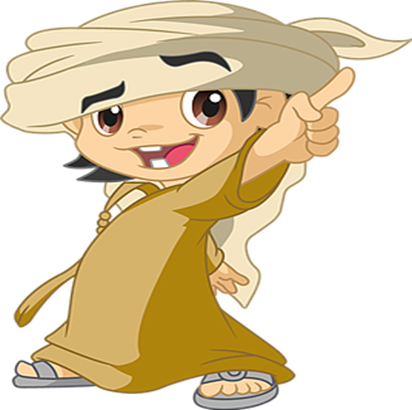 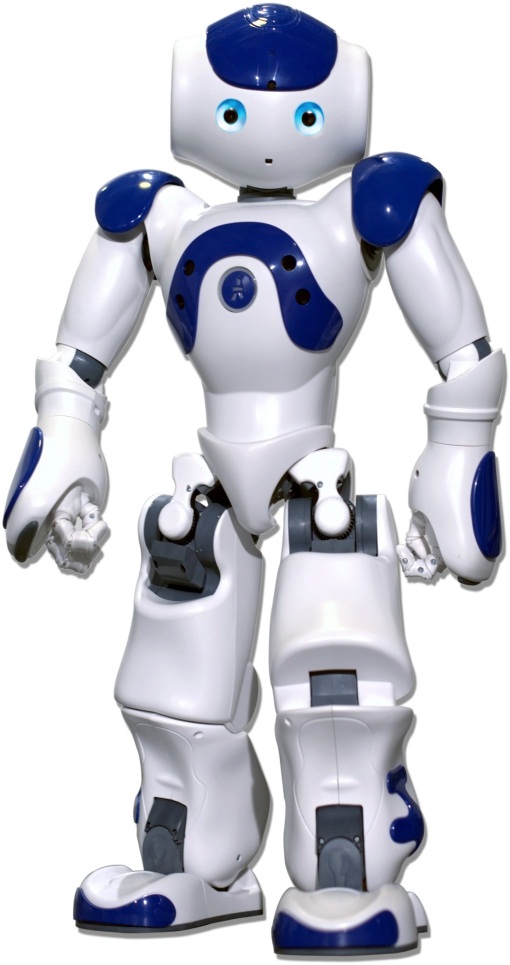 ماذا نسمي هذا الشيء؟
روبوت
لا
هل كان الروبوت موجوداً سابقاً ؟
من الذي اخترعه ؟
الإنسان
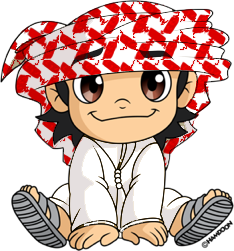 يا ترى ماذا يطلق على اختراع الروبوت ؟
ر
ت
ب
إ
ا
ك
الإبتكار : هو تحويل الأفكار إلى واقع 
لخدمة المجتمع وتطوره .
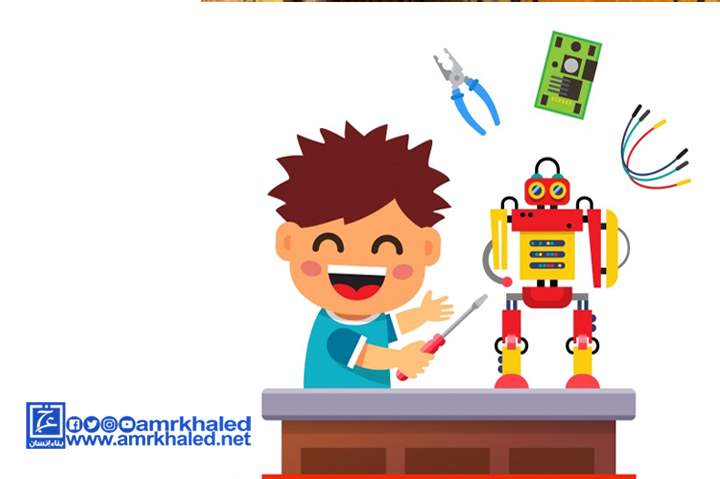 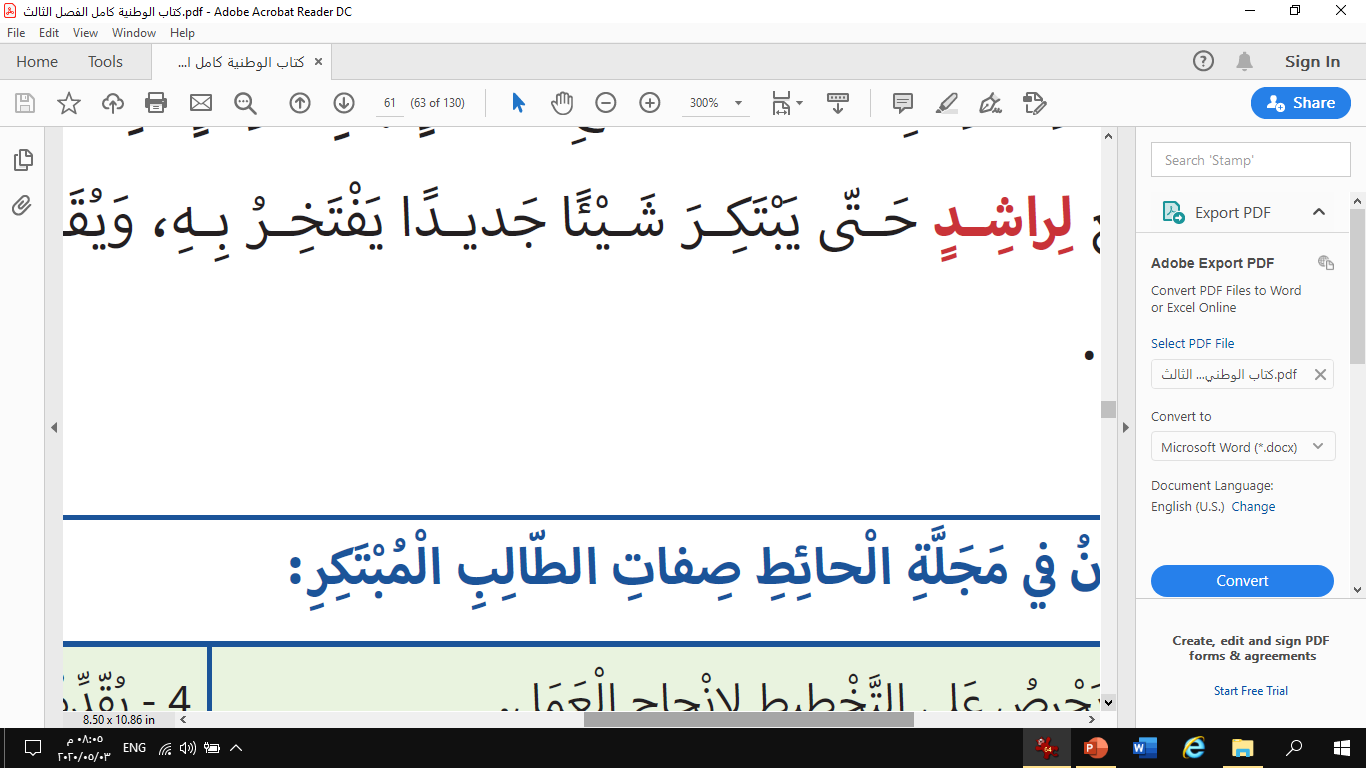 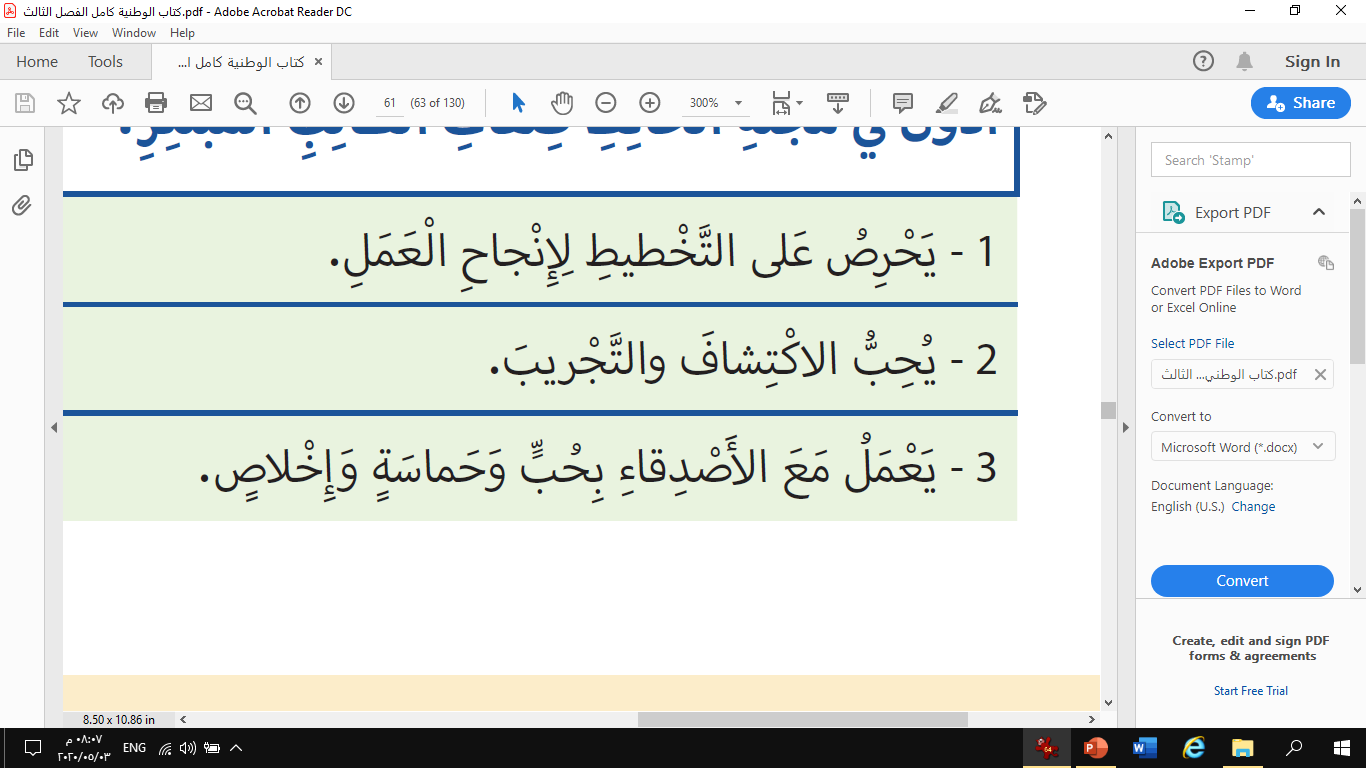 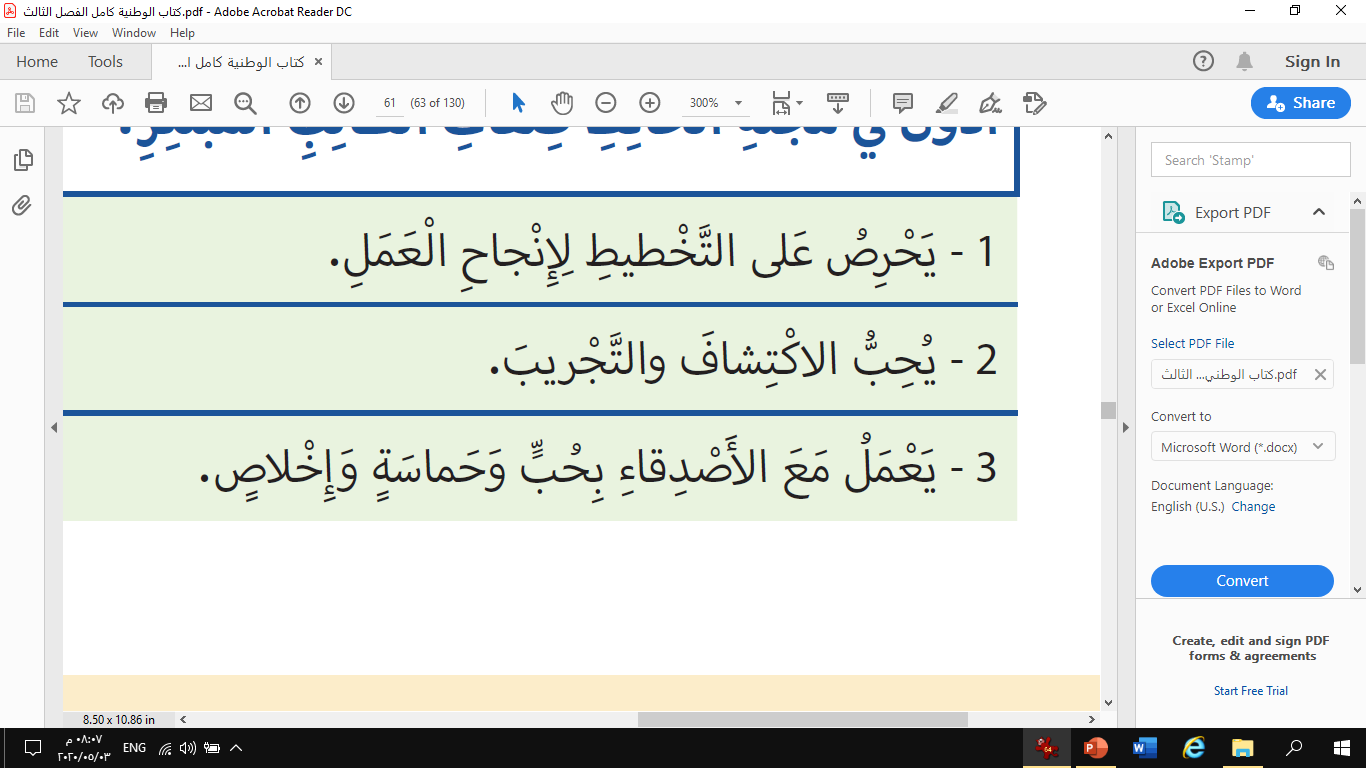 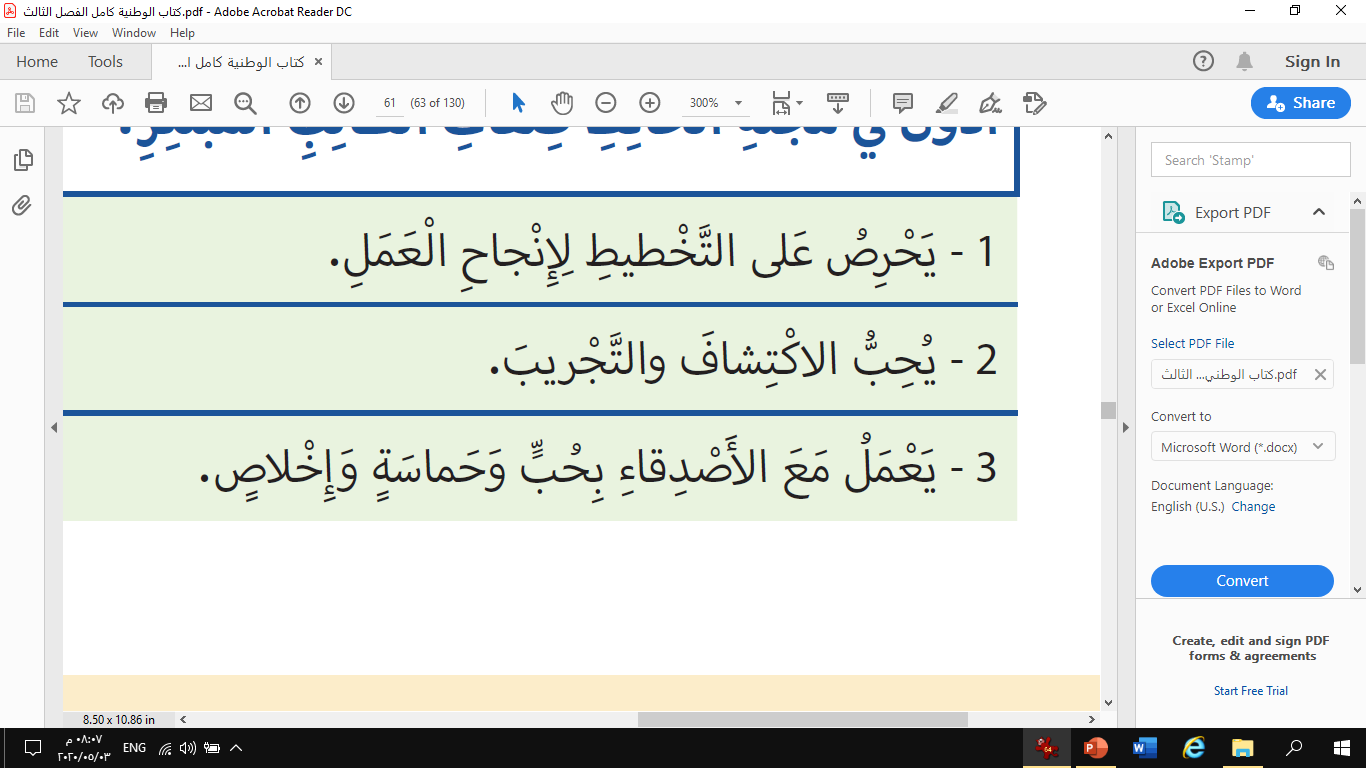 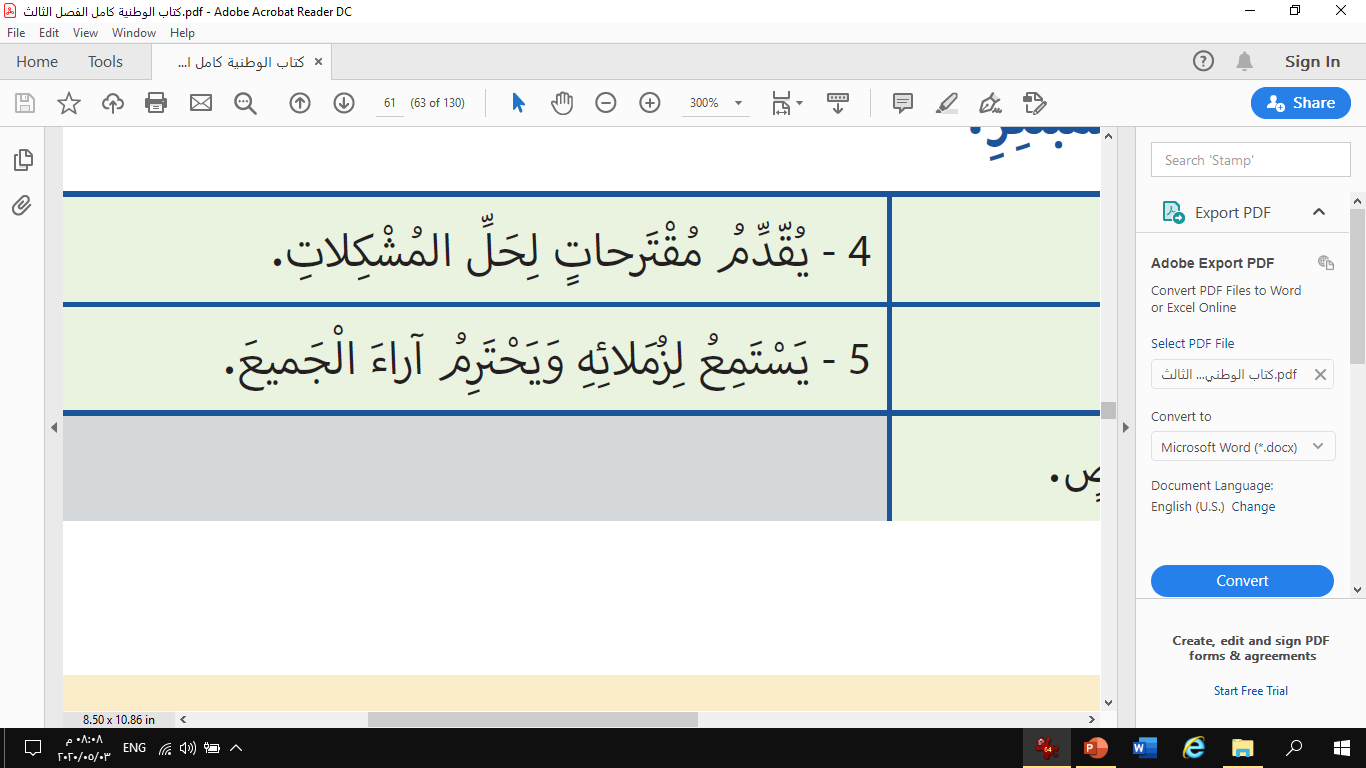 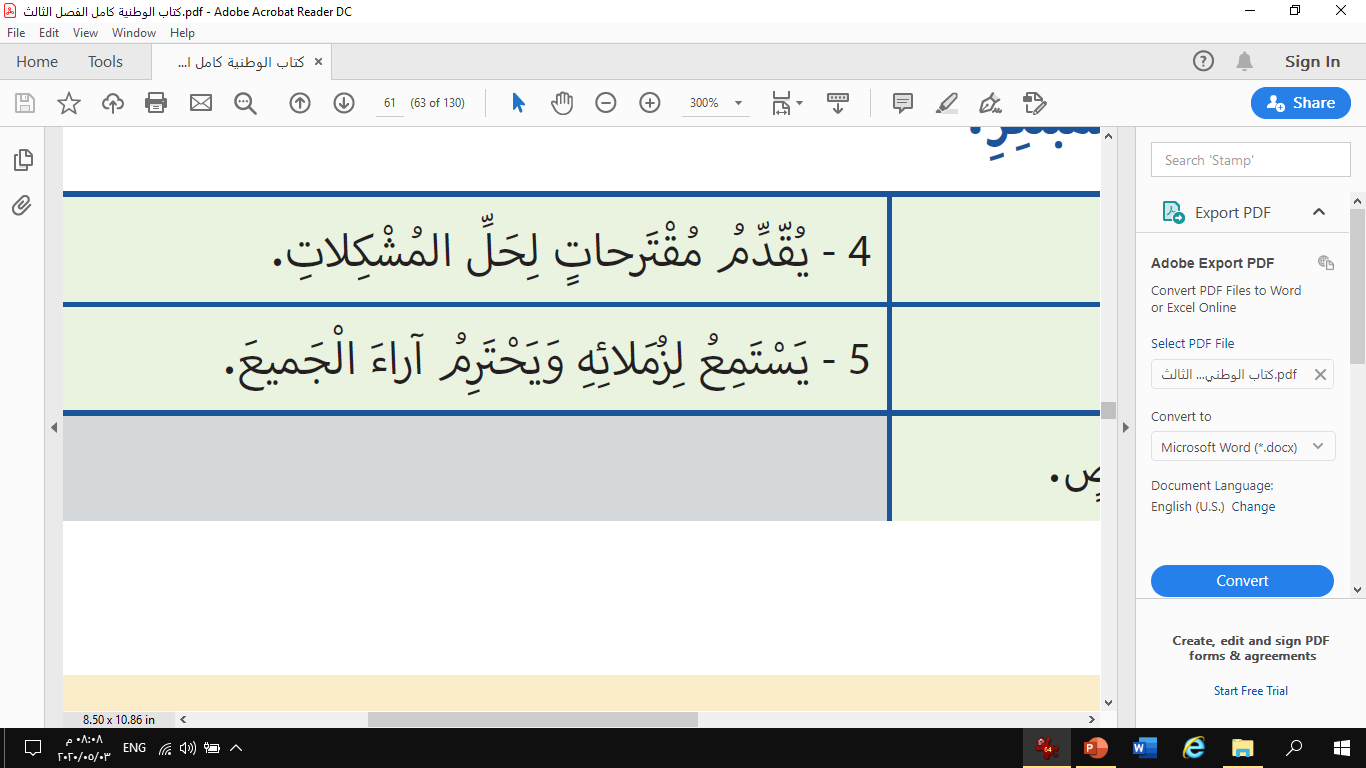 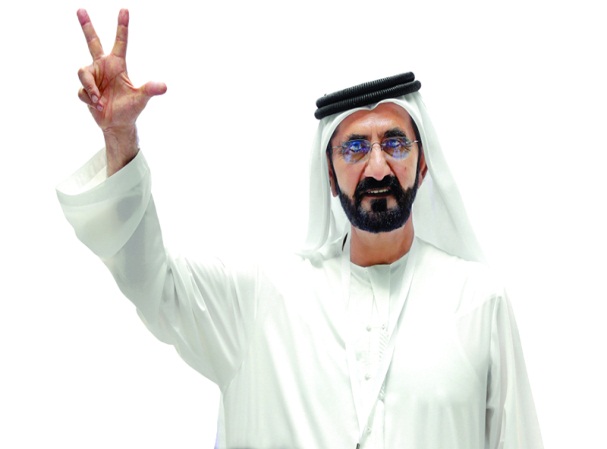 ((إن الابتكار هو طريقنا الوحيد لبناء  تاريخ مجيد لدولة الإمارات العربية المتحدة .. وسيكون المستقبل لأصحاب الأفكار والابتكار ))
((وإن الابتكار ليس خياراً، بل ضرورة ، وليس ثقافة عامة بل أسلوب عمل))
سموالشيخ محمد بن راشد ال مكتوم
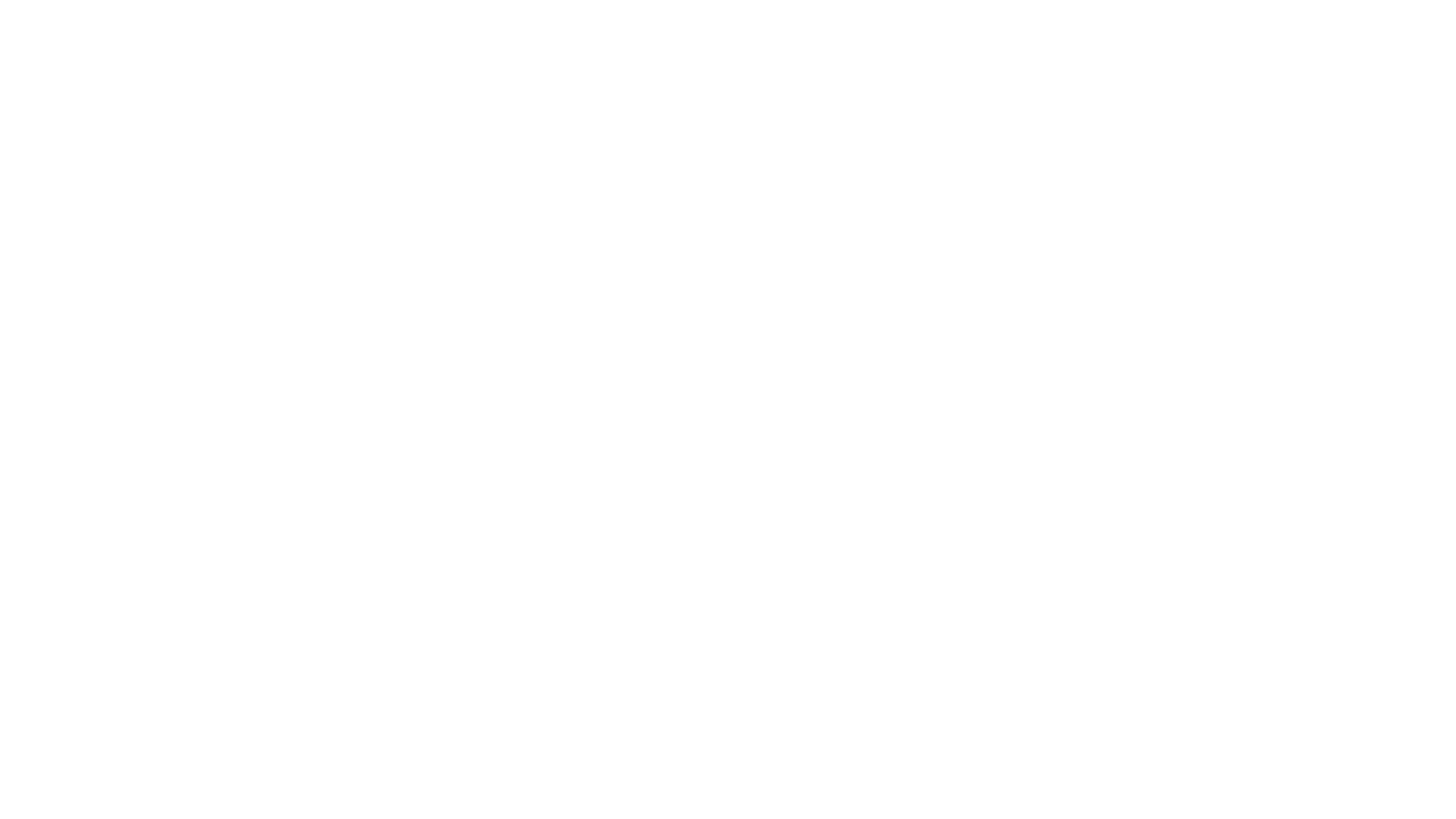 ابتكارات طلاب الإمارات
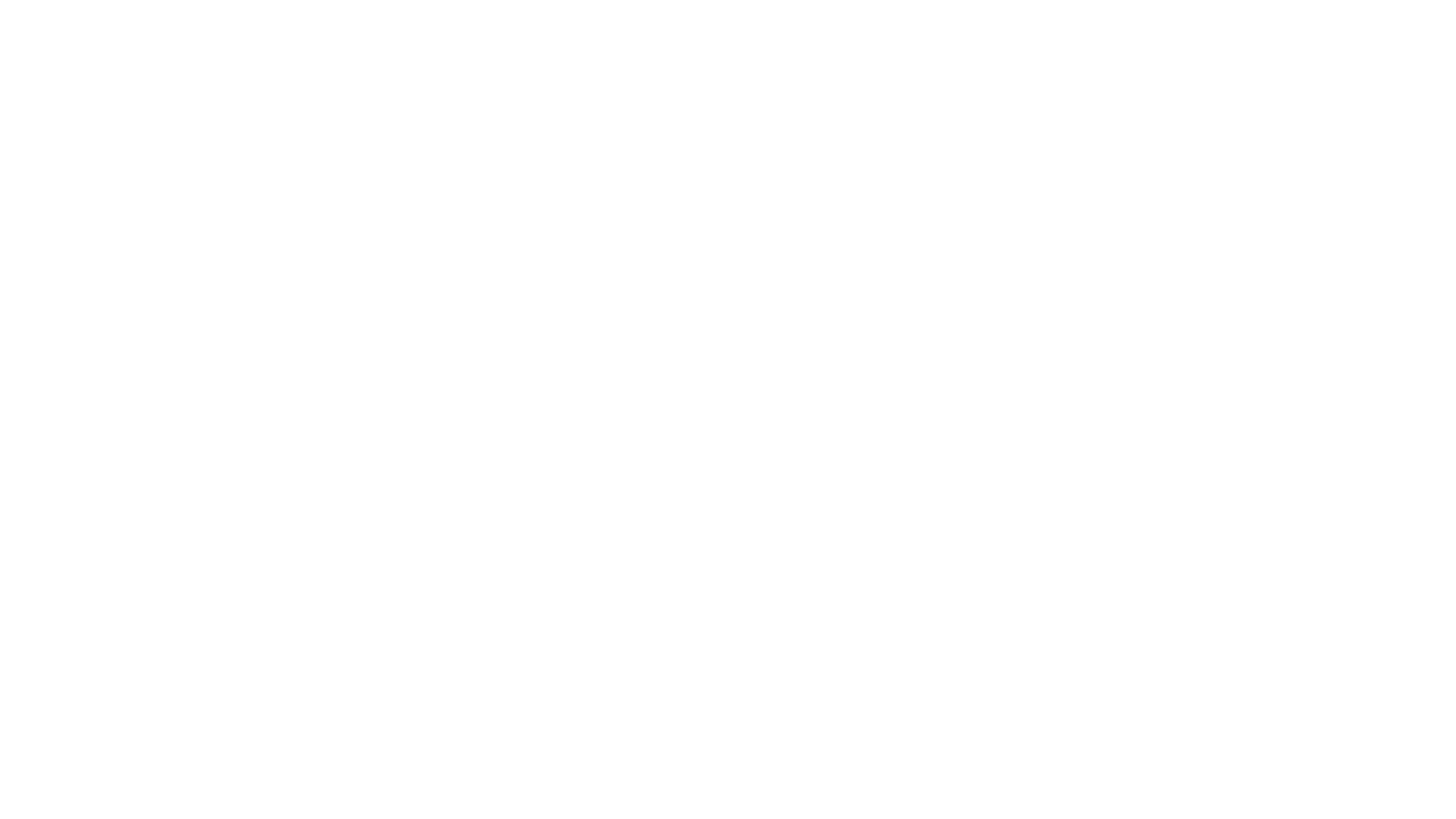 مجالات الابتكار
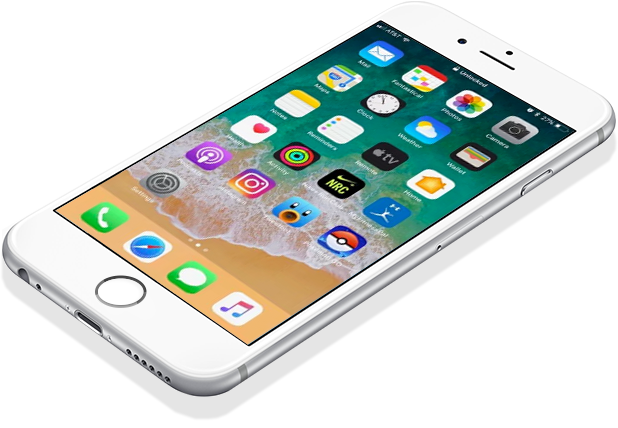 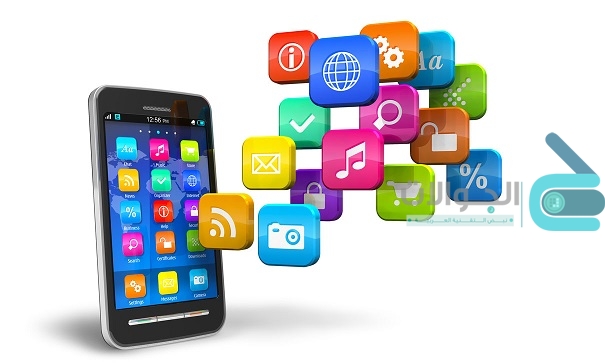 التطبيقات الذكية
مجالات الابتكار
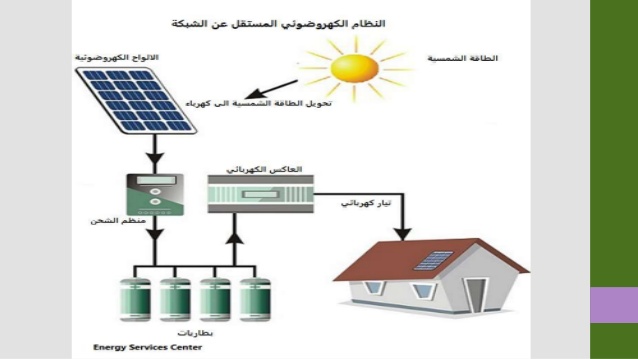 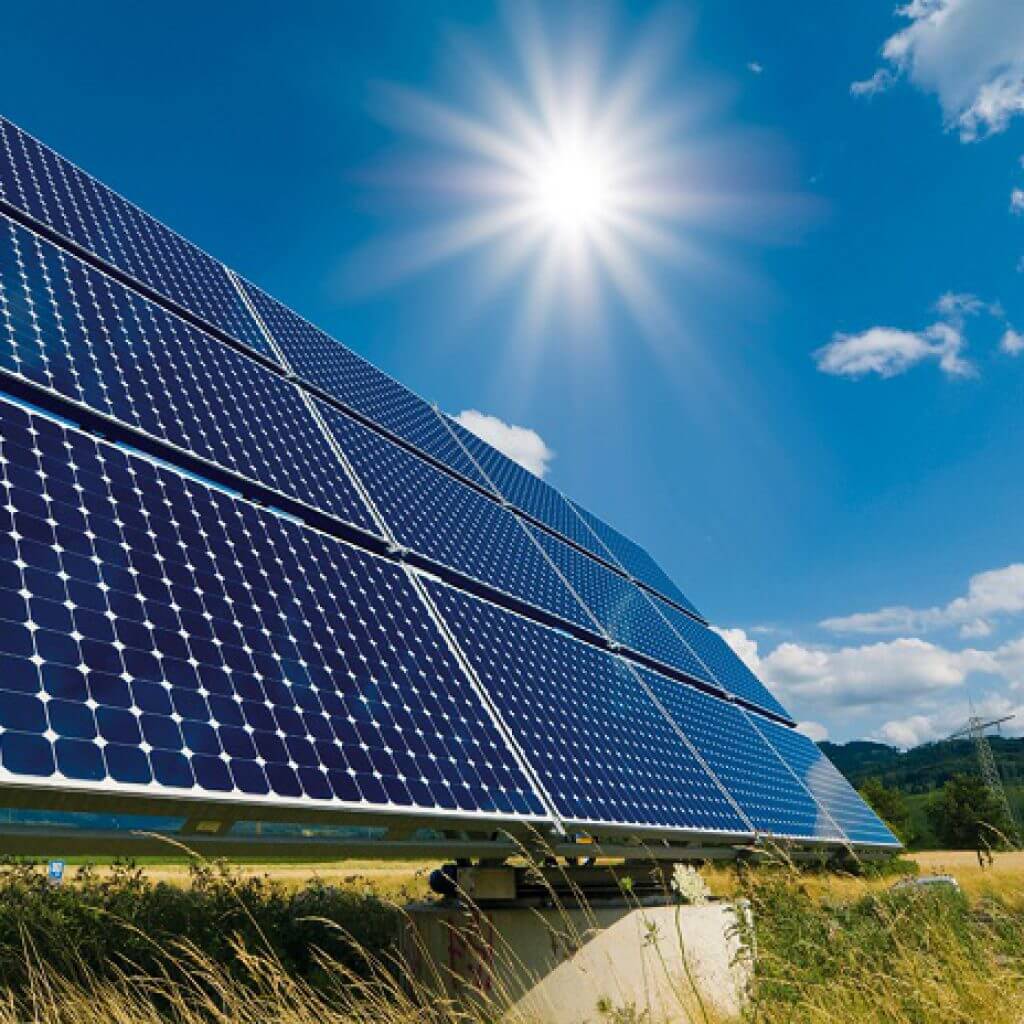 الطاقة الشمسية
مجالات الابتكار
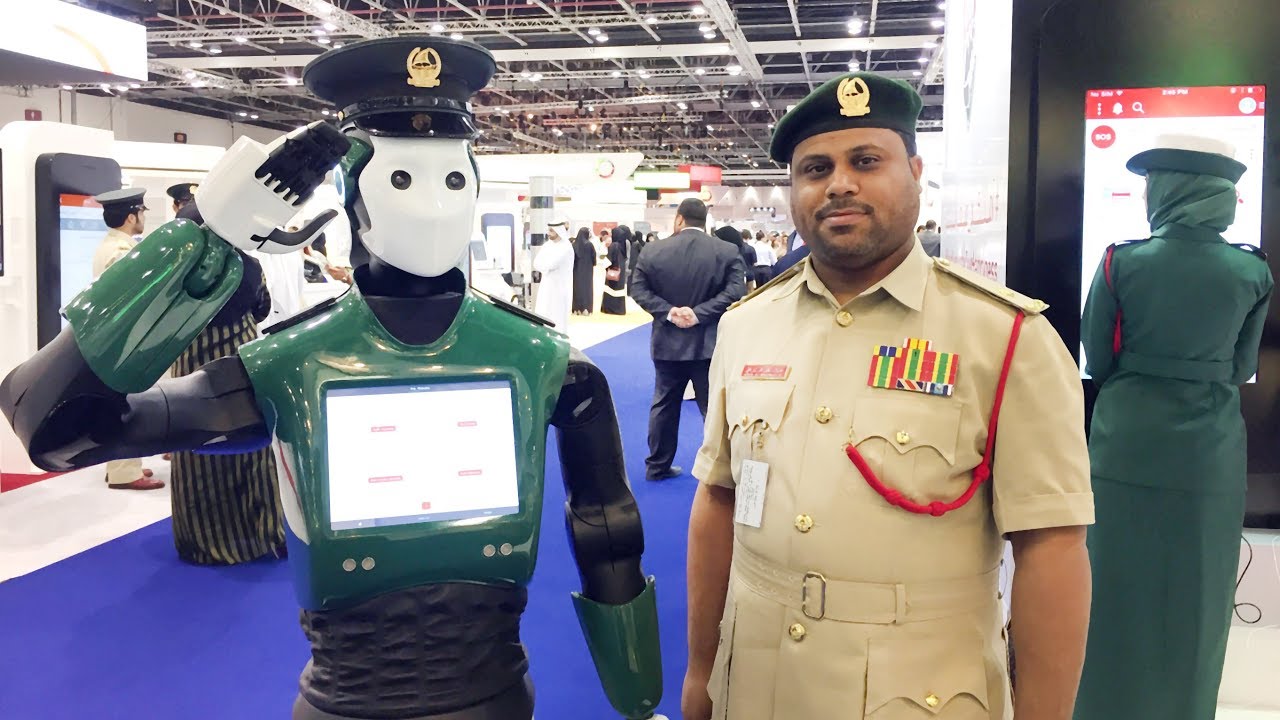 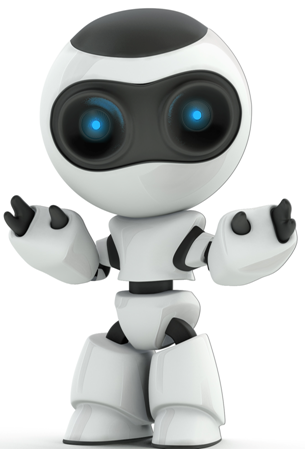 الروبوتات
مجالات الابتكار
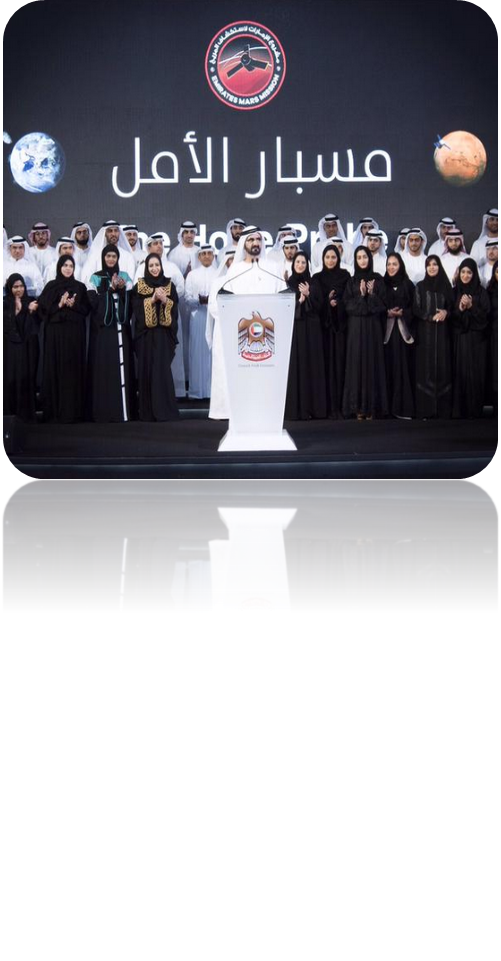 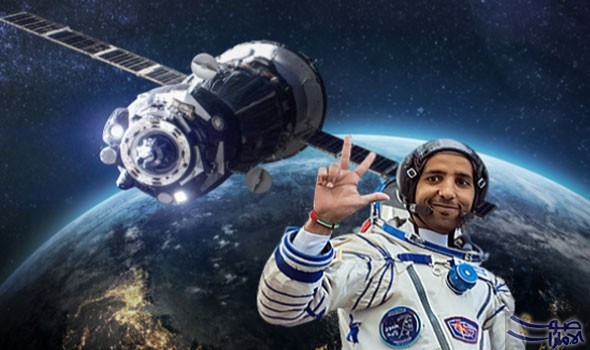 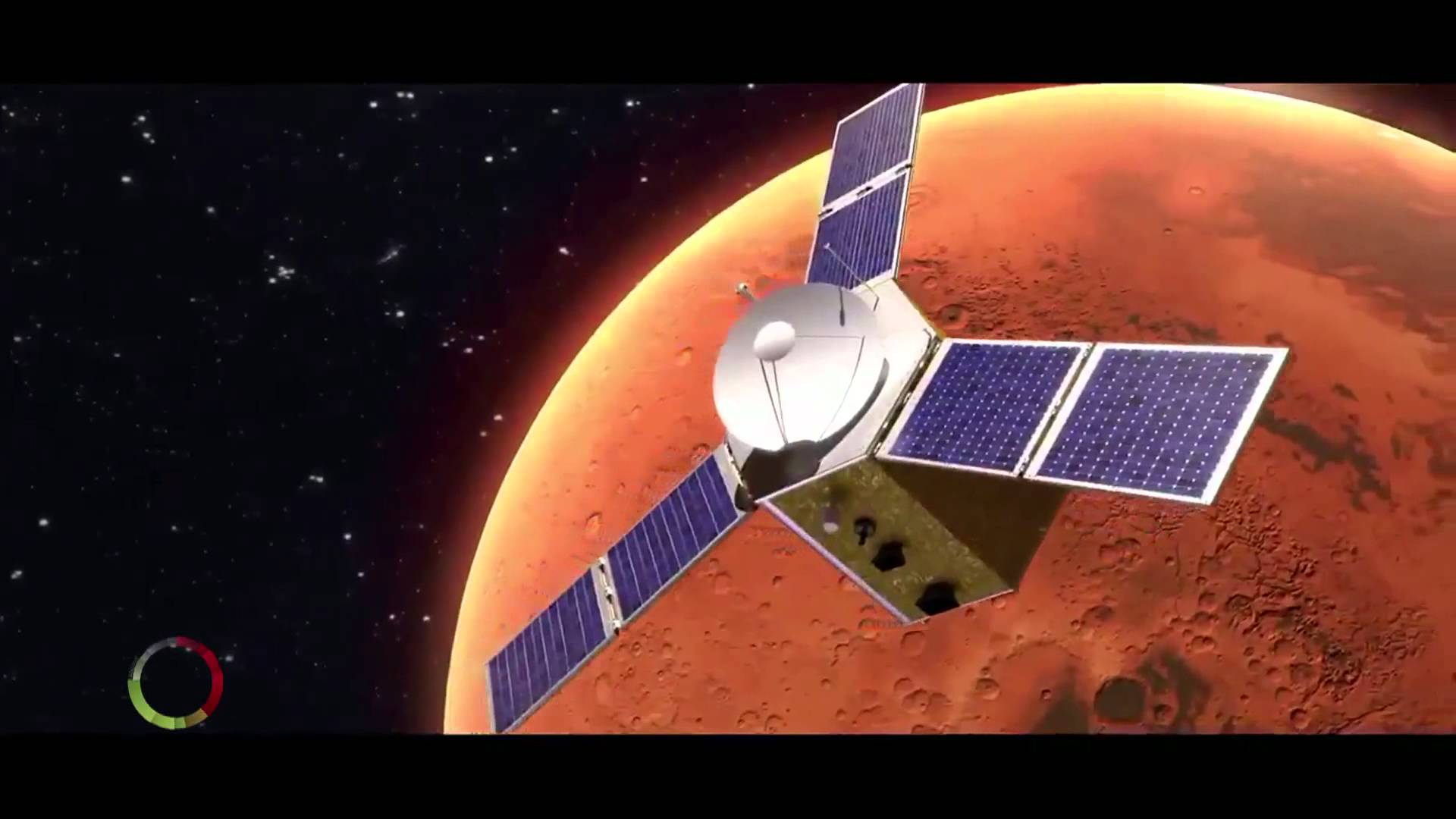 الفضاء
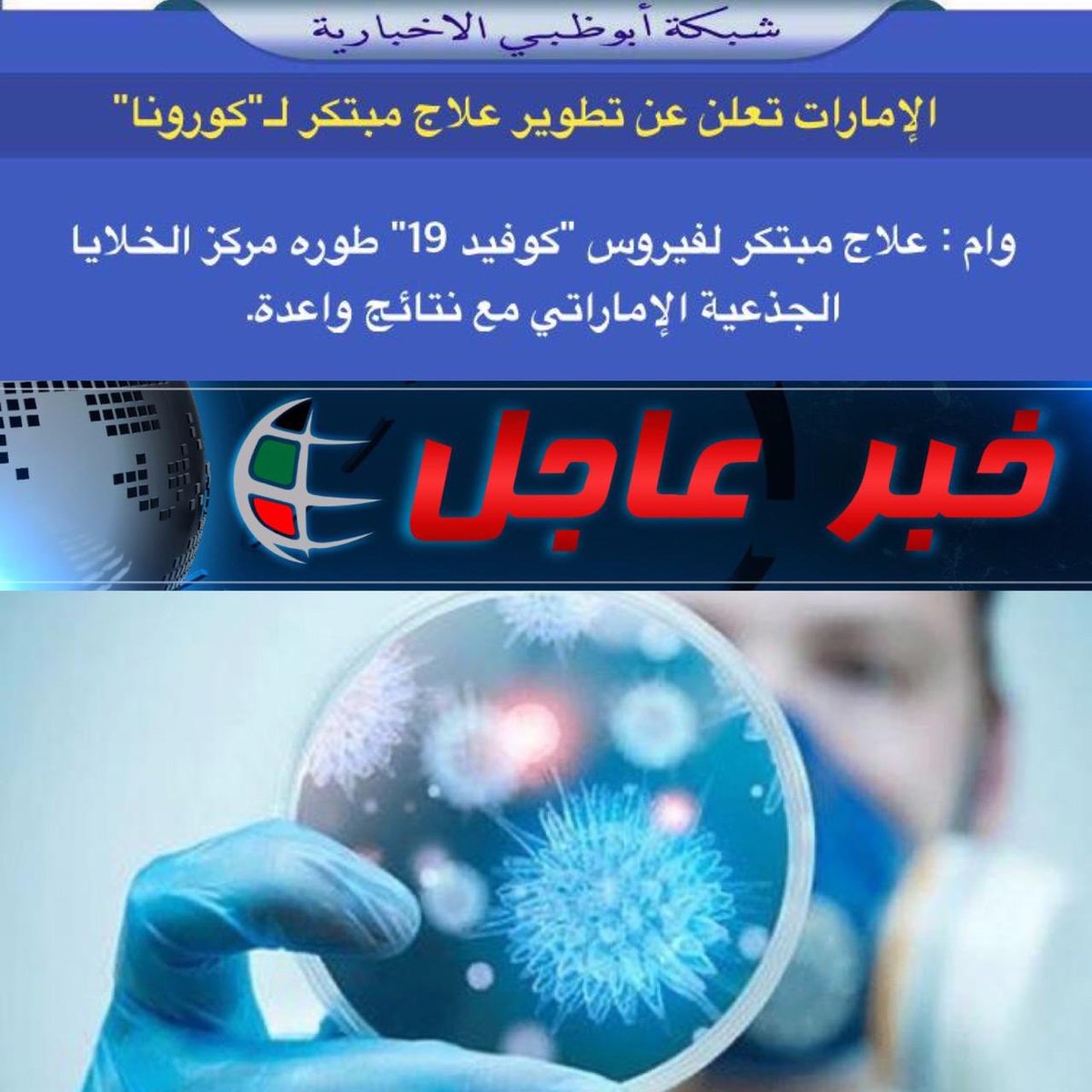 الطب
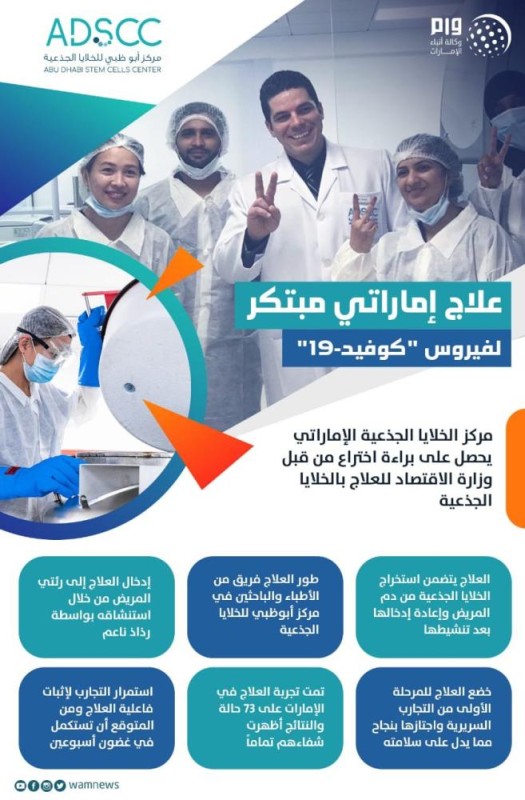 1
24
23
2
22
3
4
21
5
20
6
19
7
18
8
17
9
16
10
15
14
11
13
12
تحويل الأفكار إلى واقع لخدمة المجتمع وتطورة:
B
A
الإبتكار
التعاون
C
التسامح
>
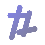 tekhnologic
1
24
23
2
22
3
4
21
5
20
6
19
7
18
8
17
9
16
10
15
14
11
13
12
من قائل عبارة " الإبتكار ليس خياراً، بل ضرورة ، وليس ثقافة عامة  بل أسلوب عمل "
B
A
الشيخ محمد بن زايد
الشيخ محمد بن راشد
الشيخ سلطان القاسمي
>
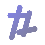 tekhnologic
1
24
23
2
22
3
4
21
5
20
6
19
7
18
8
17
9
16
10
15
14
11
13
12
متى تم إعلان عام الابتكار
B
A
2016
2018
C
2015
>
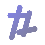 tekhnologic
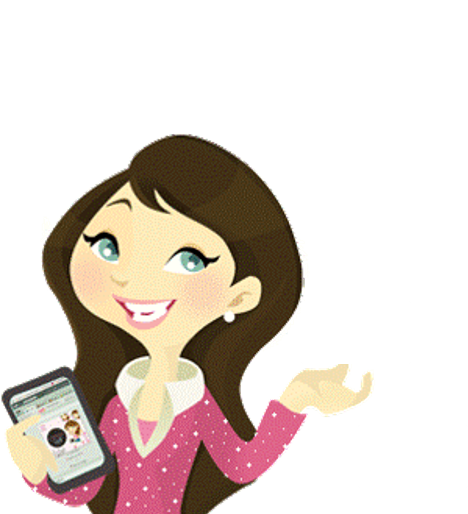 نجمع الحروف التالية لنتعرف على خلق جميل في حياتنا
م
ي
و
ة
س
ل
ؤ
المسؤولية وهي إلتزام الشخص بما يصدر عنه من أقوال وأفعال
نشاط 1 

LMS
أنواع المسؤولية
الاجتماعية
الأخلاقية
الدينية
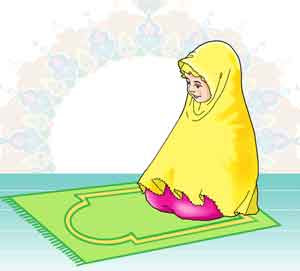 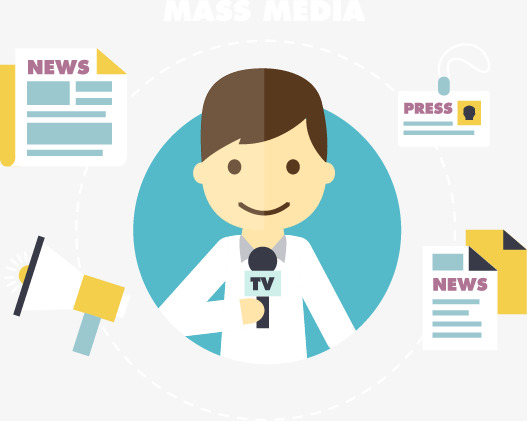 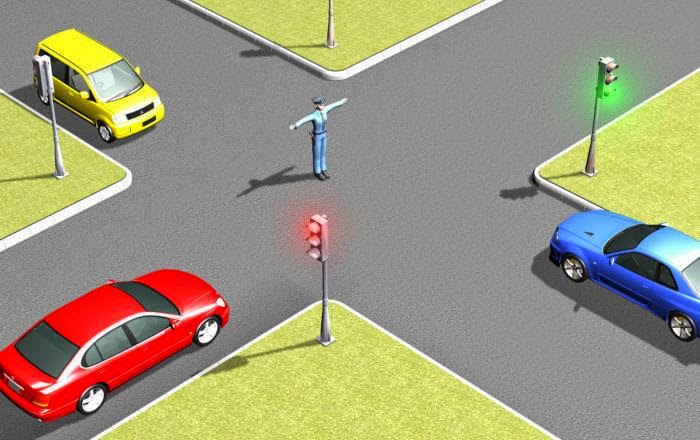 تحمل الفرد كل مايصدر عنه من تصرفات  وأفعال
الالتزام بقوانين مجتمعنا وتقاليدنا الأصيلة
أداء العبادات كالصلاة 
والصوم
حقوق توفرها للفرد
الأسرة
الدولة
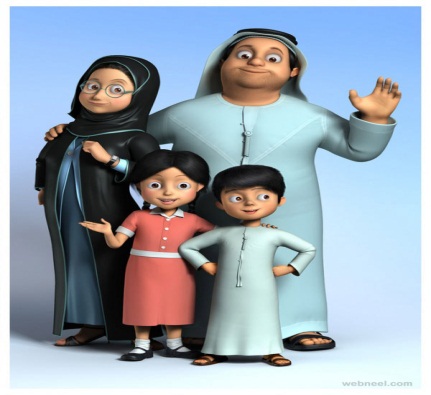 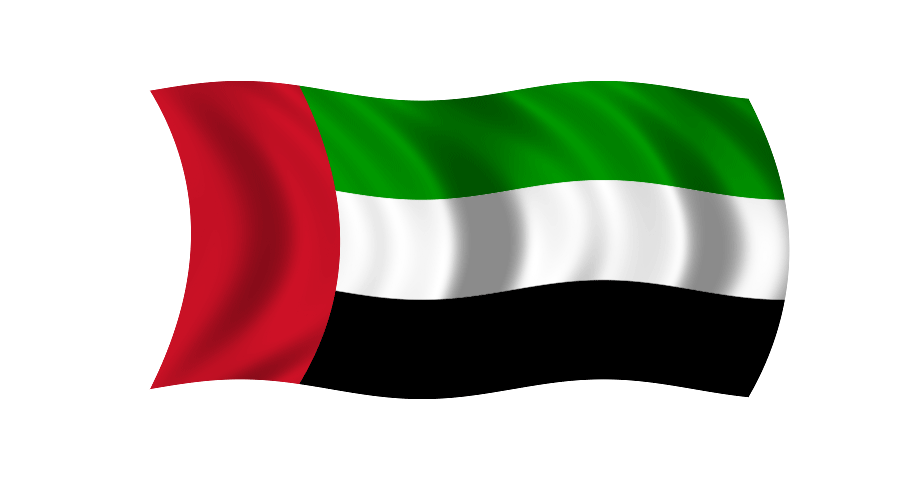 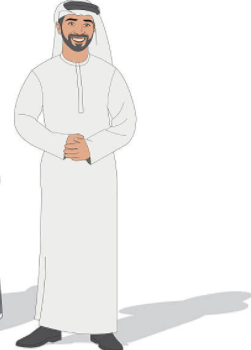 الصحة
الرعاية والتربية
الغذاء
التعليم
الملابس
الأمن
المسكن
الفرد
المسكن
1
24
23
2
22
3
4
21
5
20
6
19
7
18
8
17
9
16
10
15
14
11
13
12
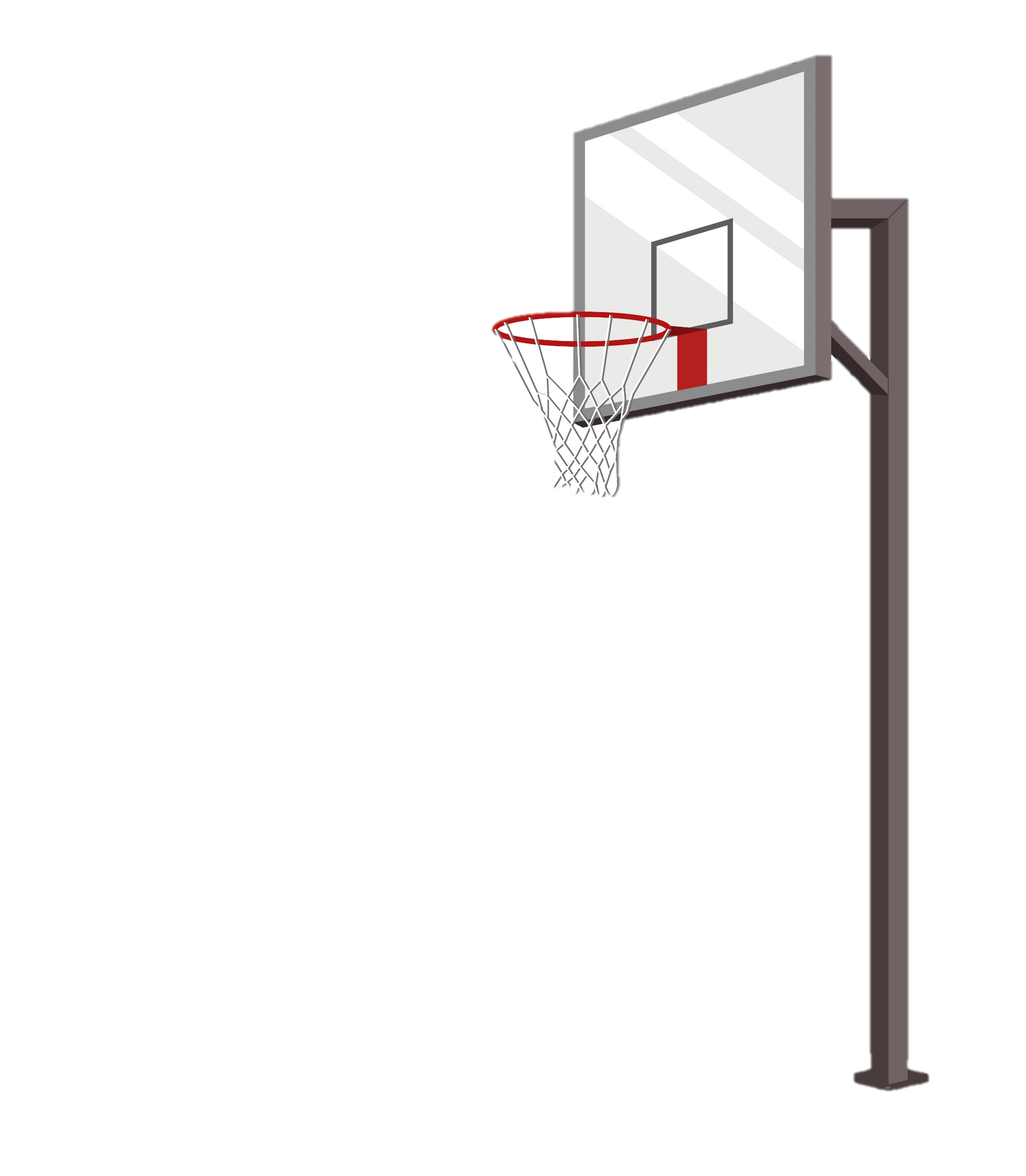 وفرت لي دولتي الحبيبة
التعليم والصحة
الطعام
الملابس
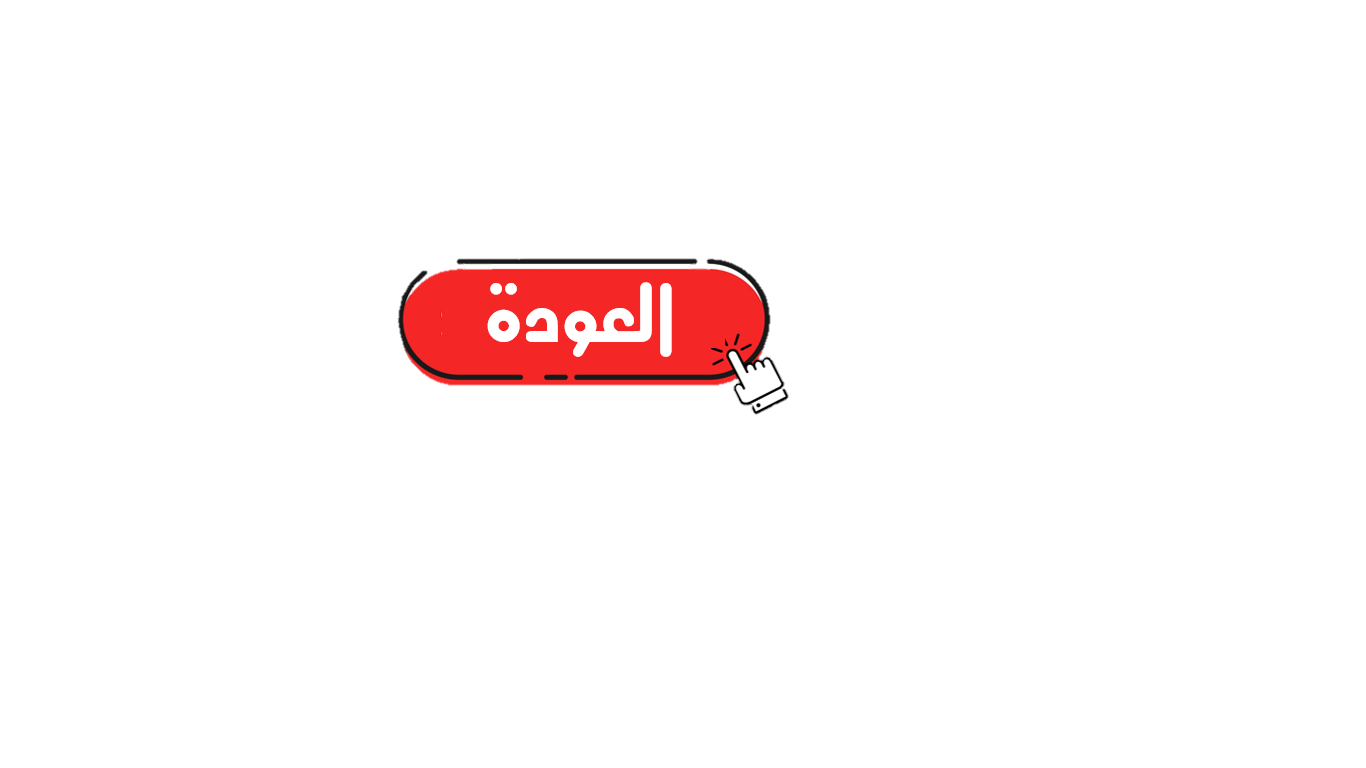 1
24
23
2
22
3
4
21
5
20
6
19
7
18
8
17
9
16
10
15
14
11
13
12
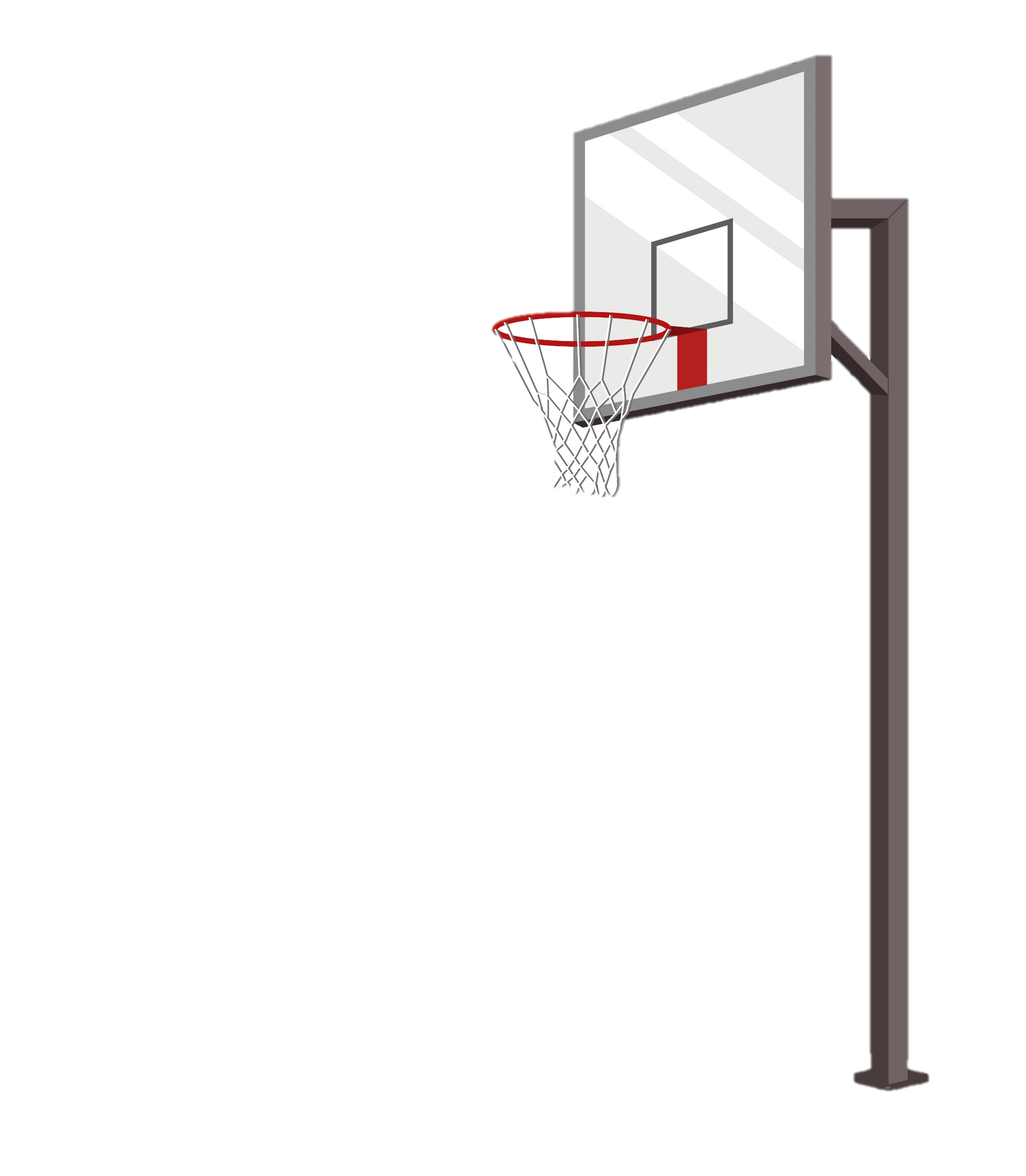 هي تحملي نتيجة أفعالي وأقوالي
التعاون
العفو
المسؤولية
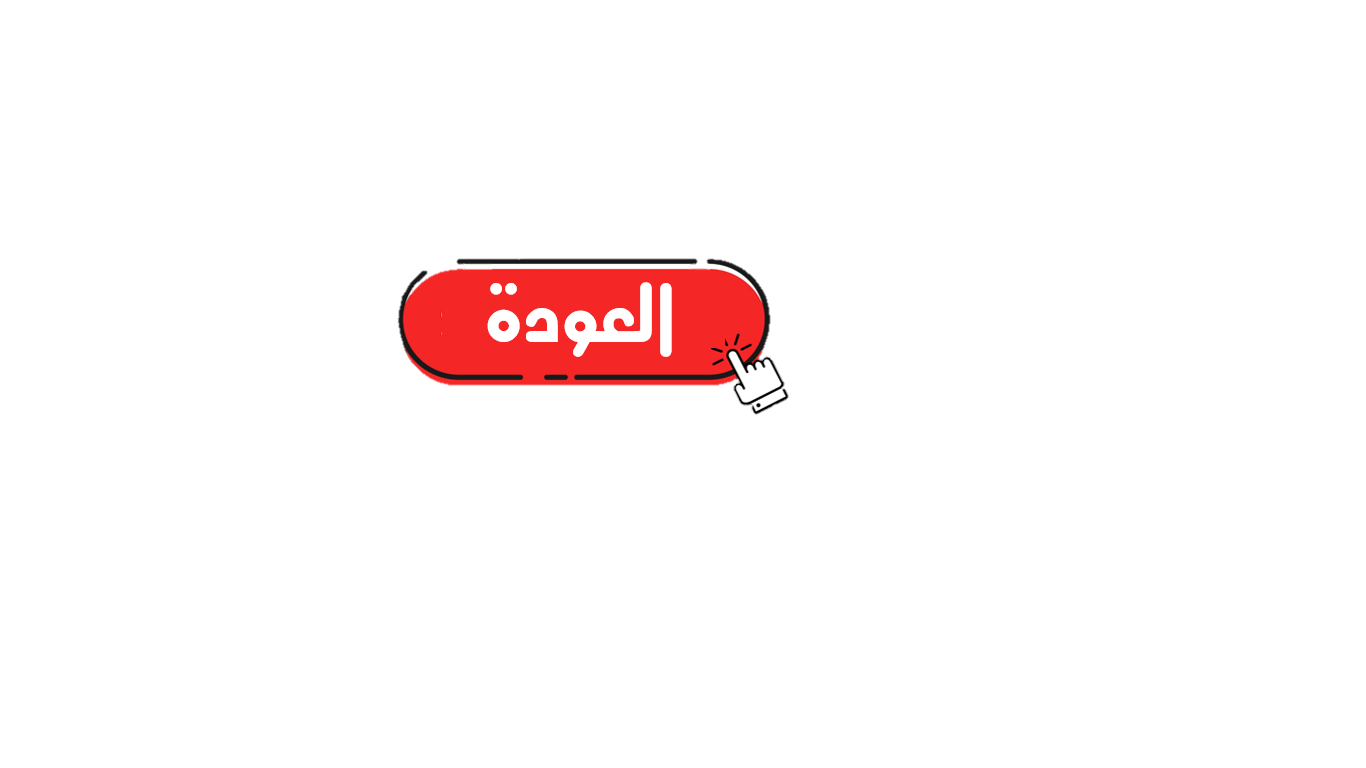 1
24
23
2
22
3
4
21
5
20
6
19
7
18
8
17
9
16
10
15
14
11
13
12
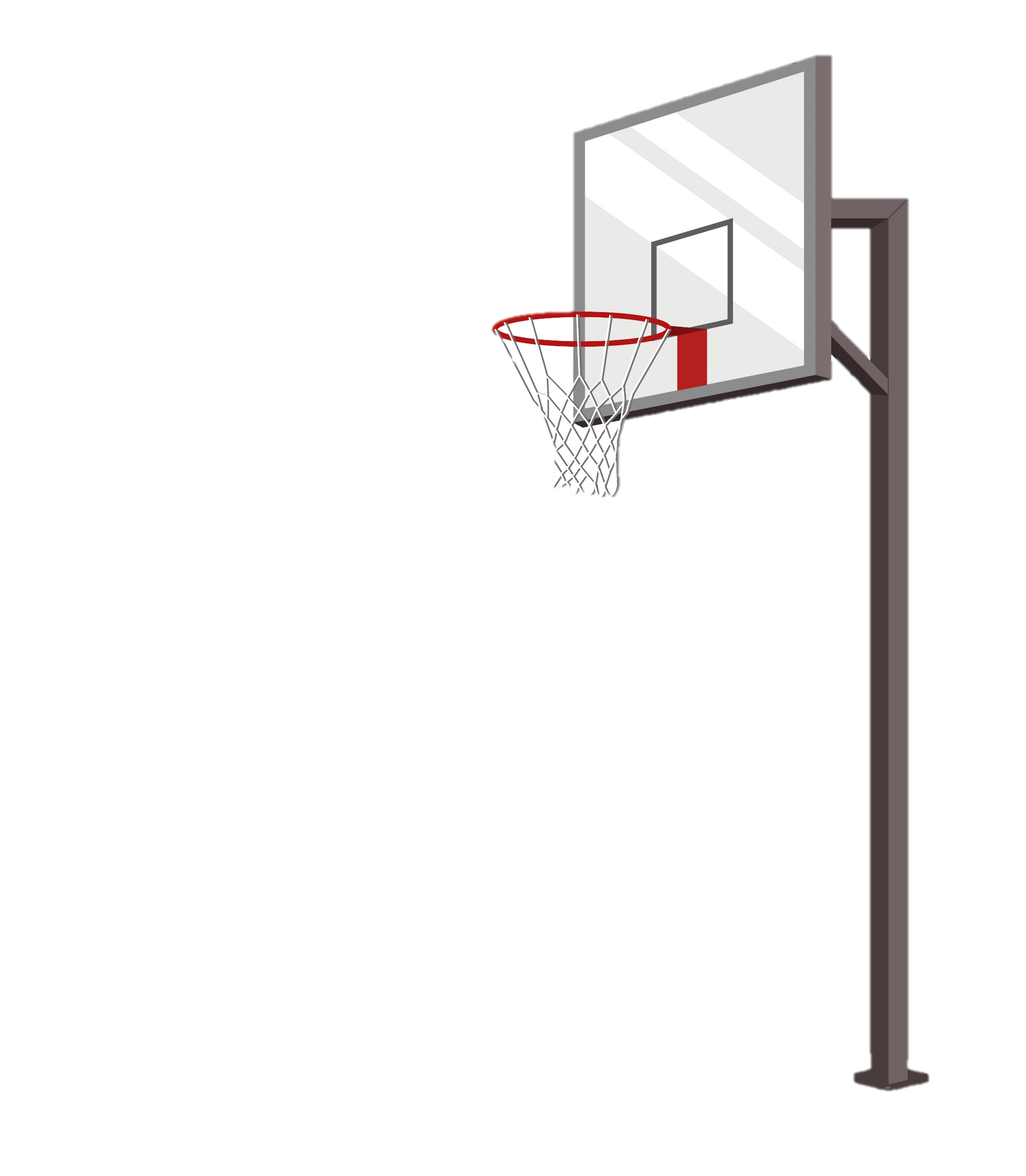 سأعمل على تحقيق حلمي بـــ
بالجد والاجتهاد
بالنقود
بالسفر
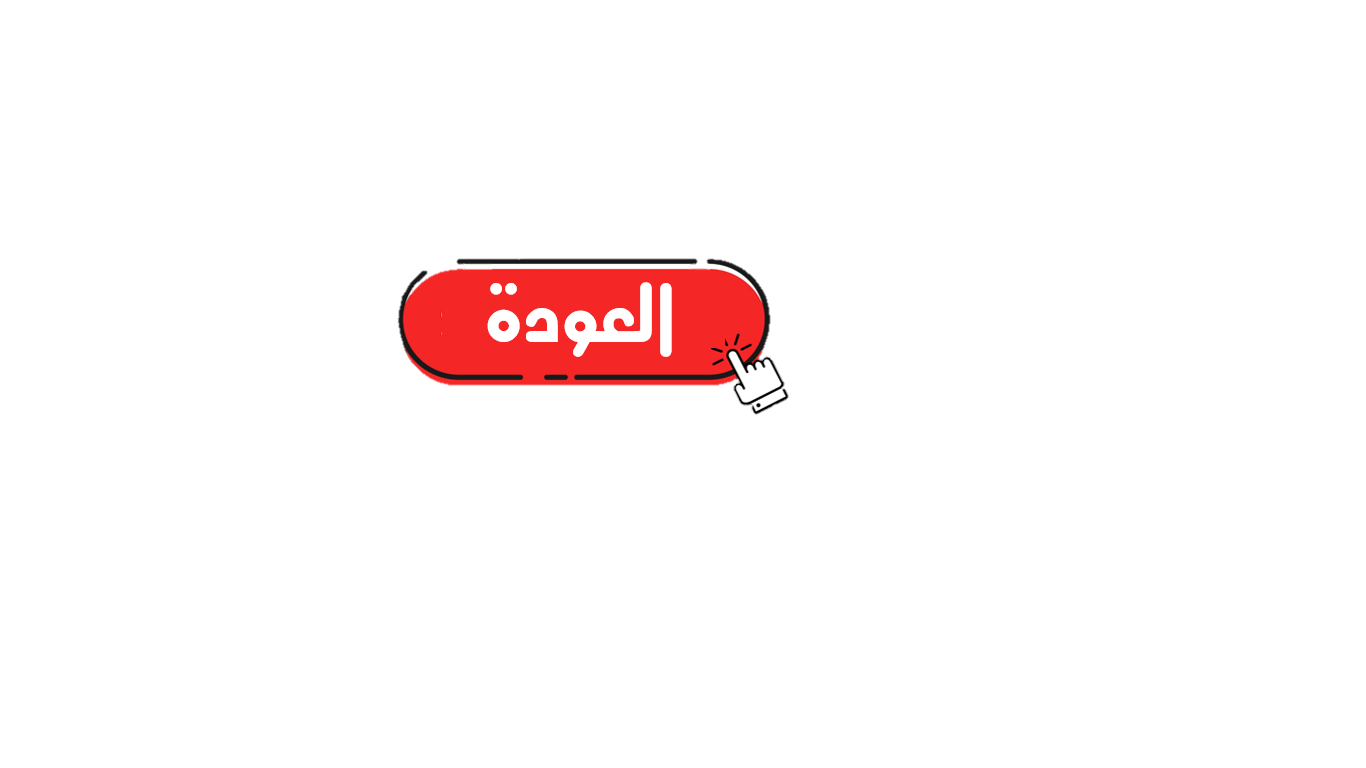 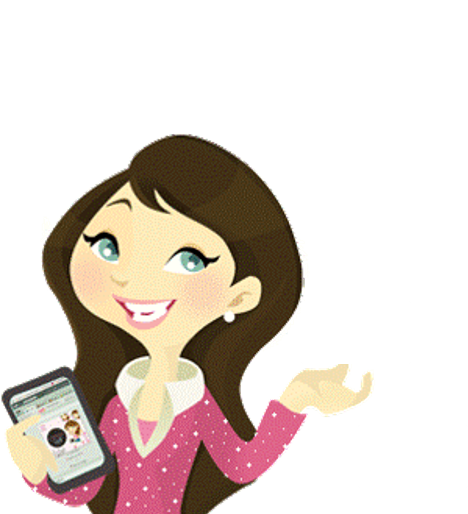 هيا لنجمع الحروف التالية لنتعرف على خلق جميل آخر
ت
ل
ح
ا
م
س
ا
الكلمة هي : التسامح
لنستنتج معنى التسامح من خلال الصور
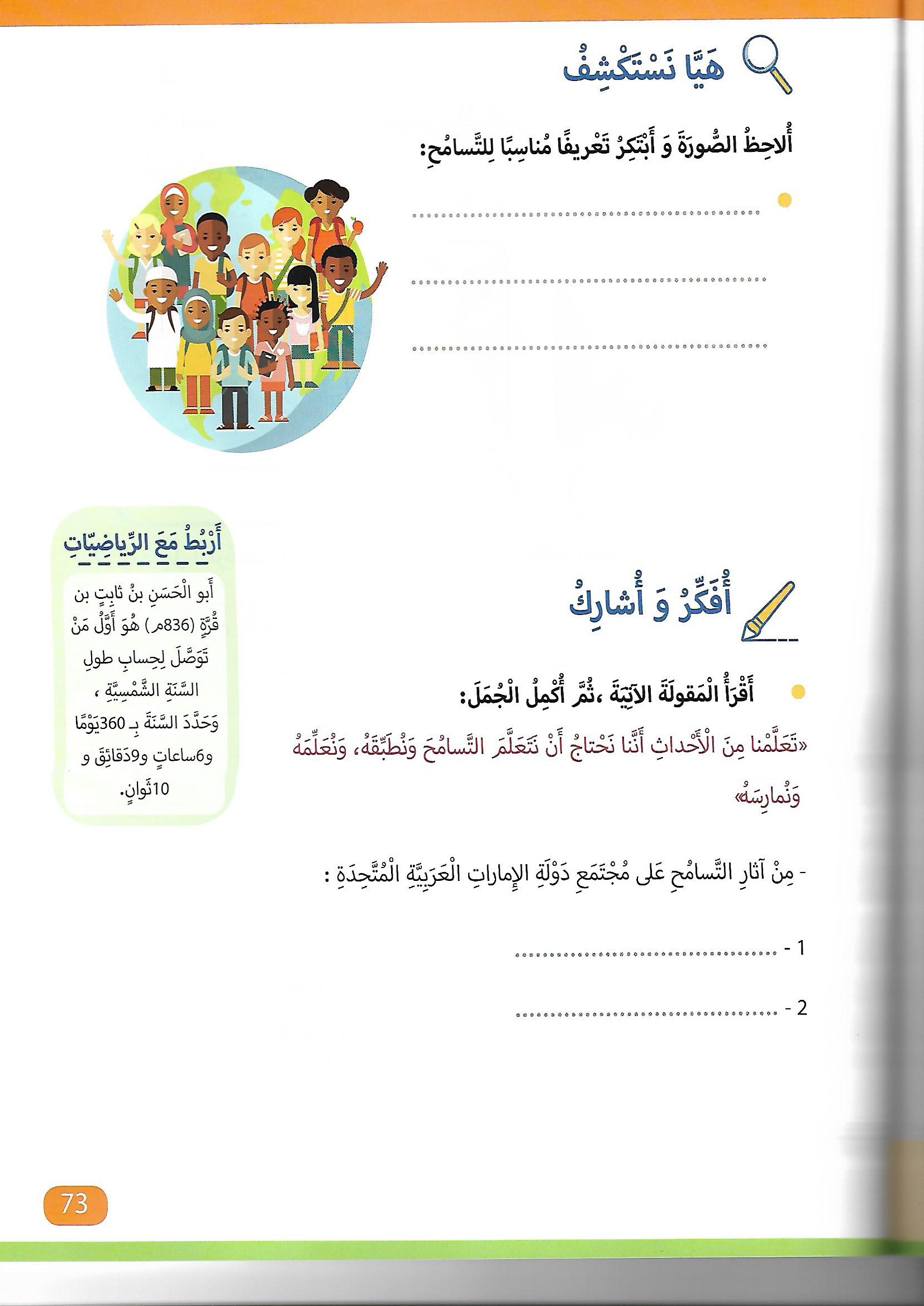 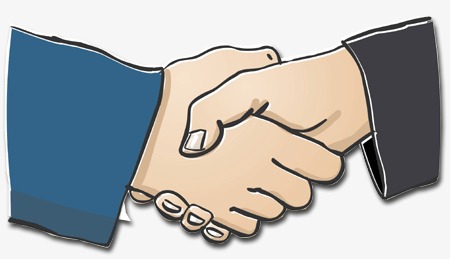 احترام الآخرين وتقبلهم على اختلاف دينهم ولونهم وجنسياتهم والعيش معهم بسلام.
العفو والصفح عن أخطاء الآخرين.
التسامح في قلب الباني المؤسس الشيخ زايد بن سلطان آل نهيان رحمه الله
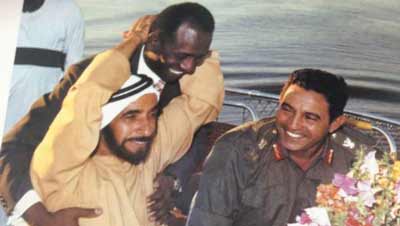 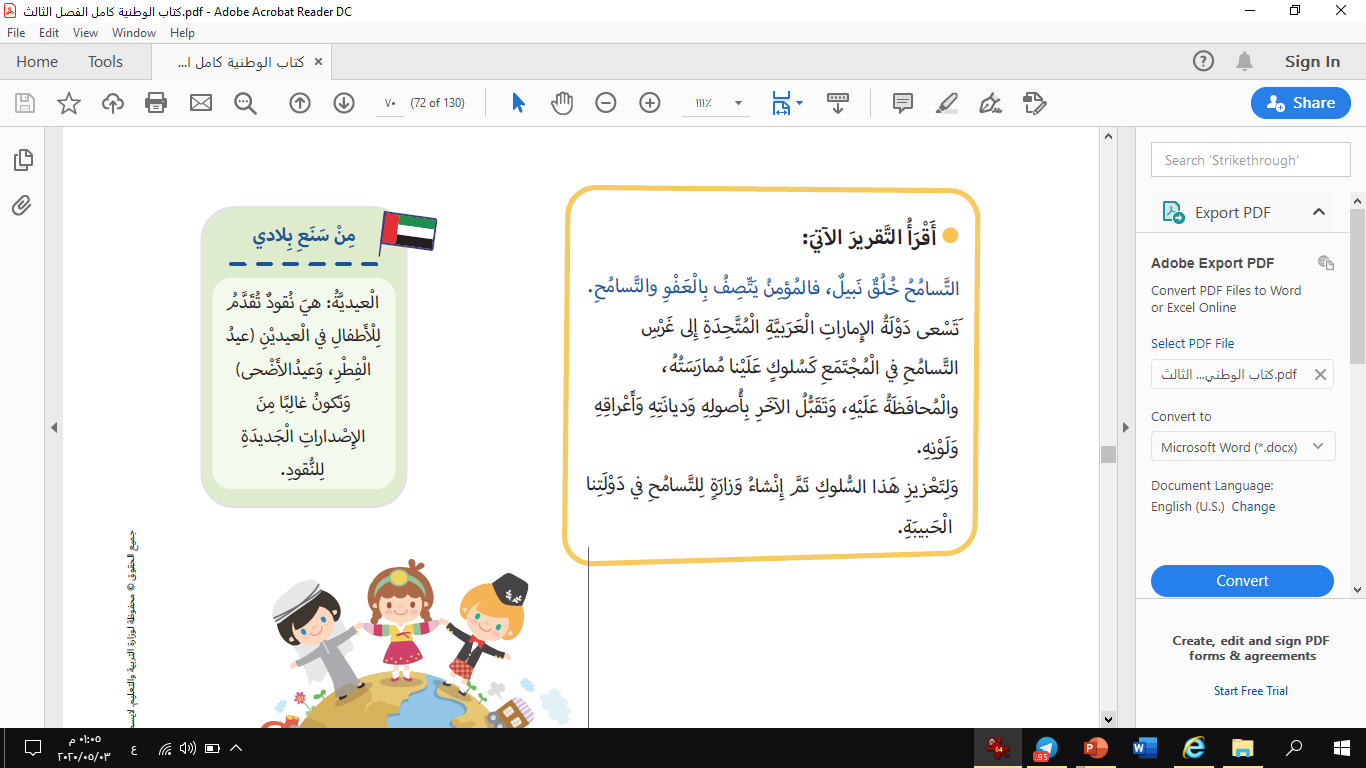 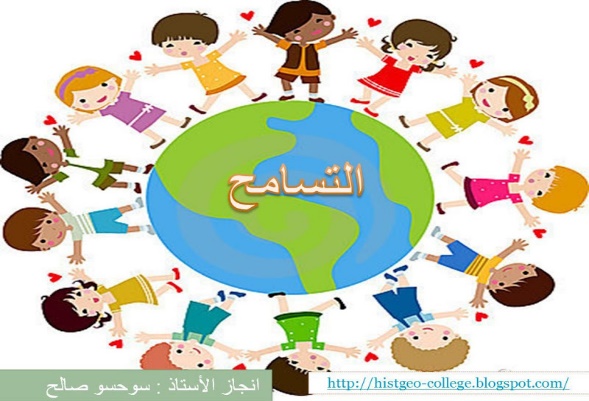 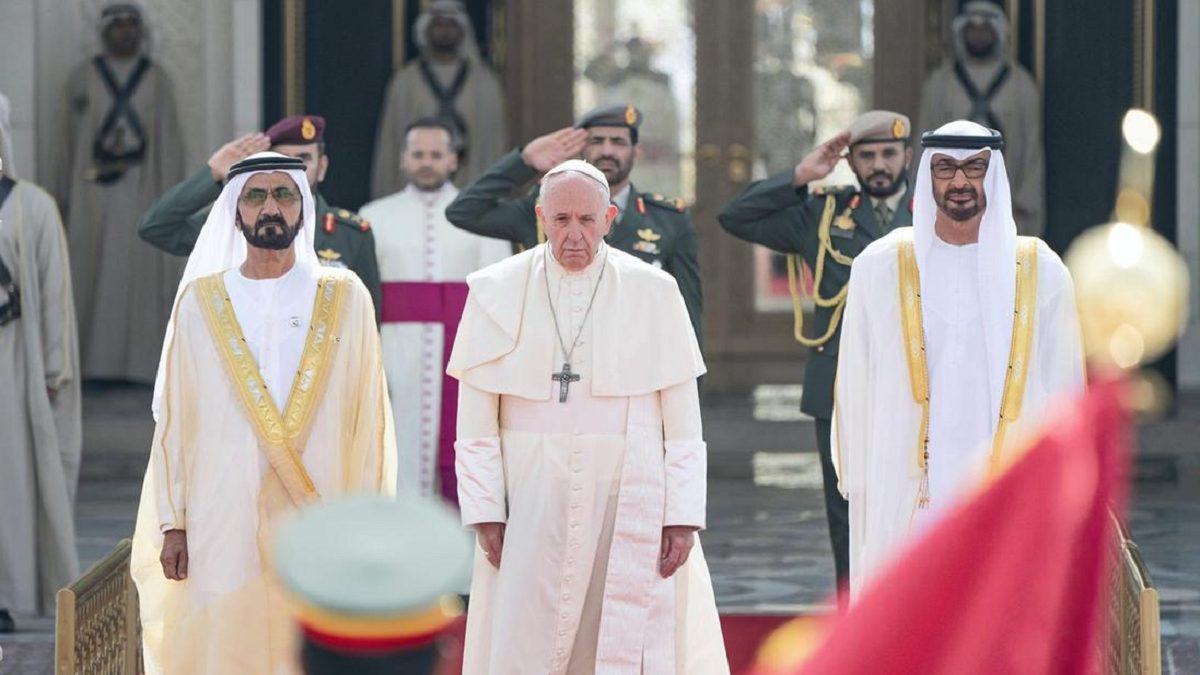 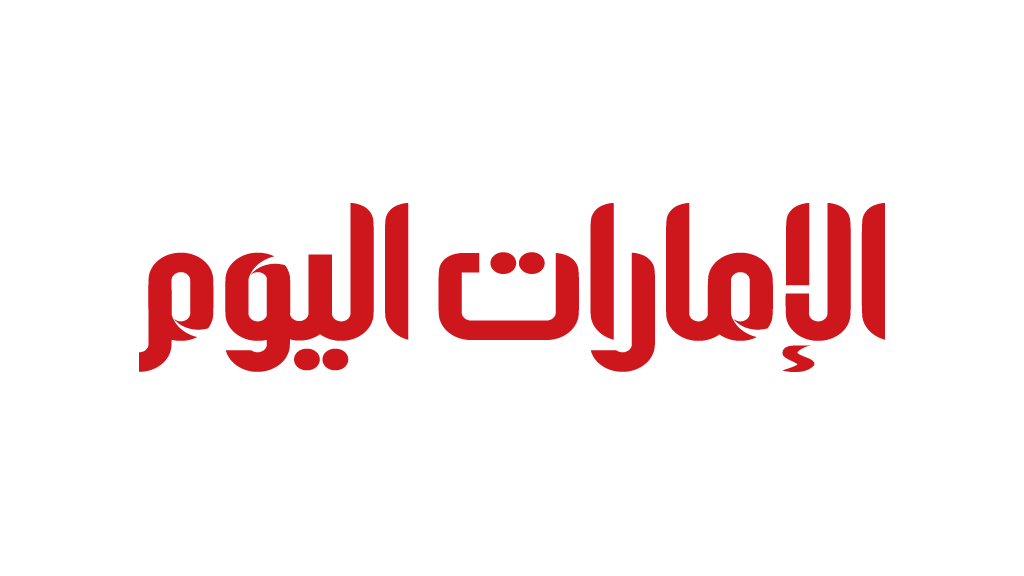 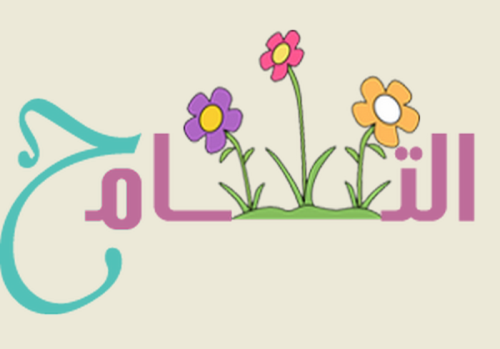 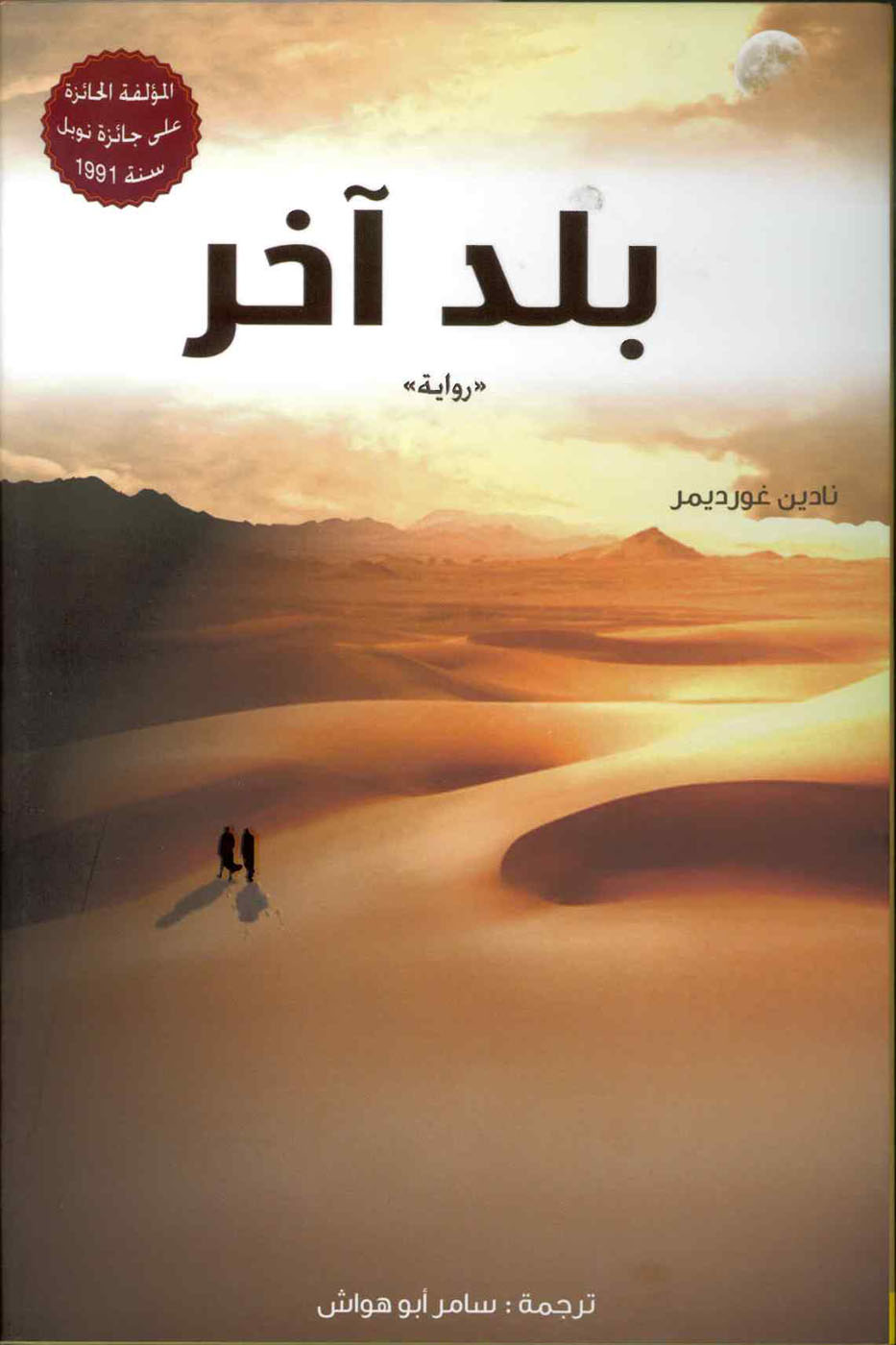 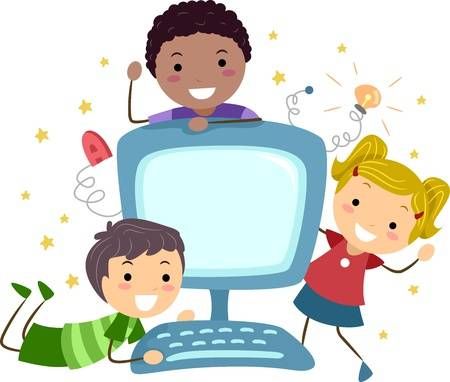 هيا لنبحث في الشبكة العنكبوتية عن اسم وزير التسامح في بلادي الحبيبة الإمارات ..
درجة لأسرع إجابه
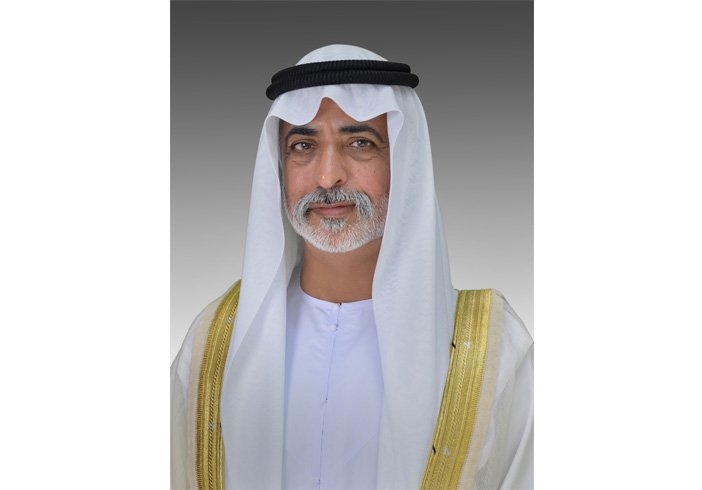 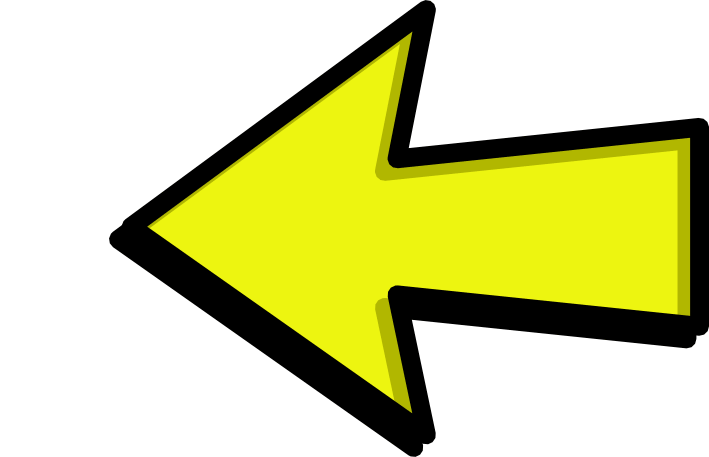 وزير التسامح :الشيخ نهيان بن مبارك آل نهيان
نضغط على الرابط المرسل على البوابه بعنوان ( نشاط 2) لعبة neearpod
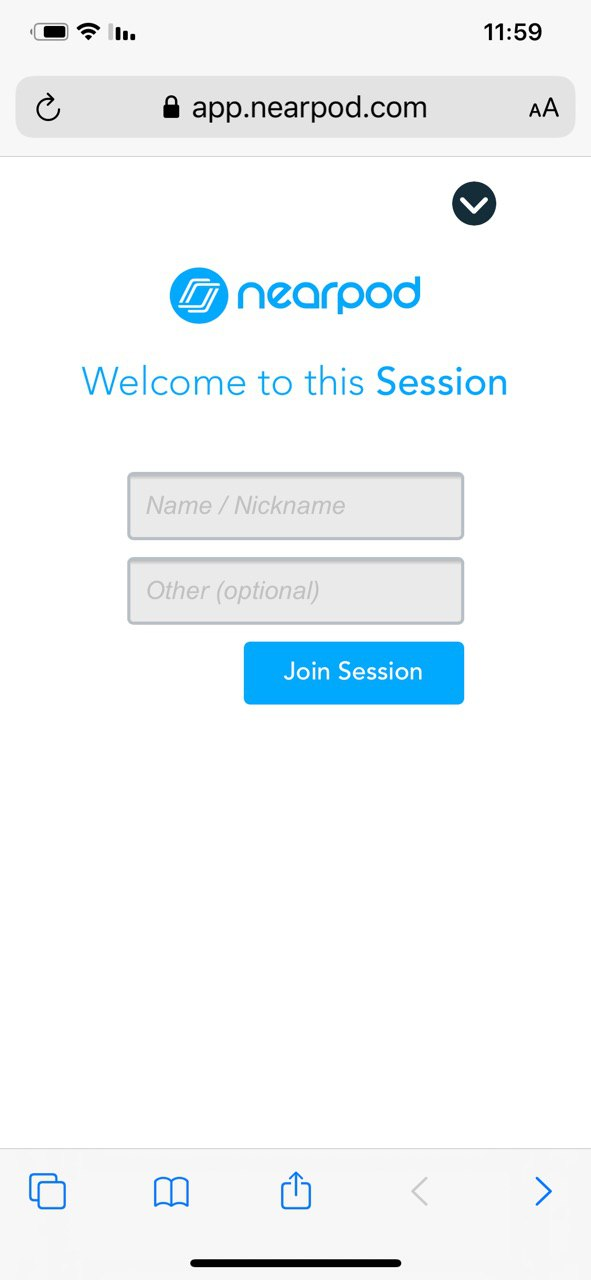 ندخل الإسم
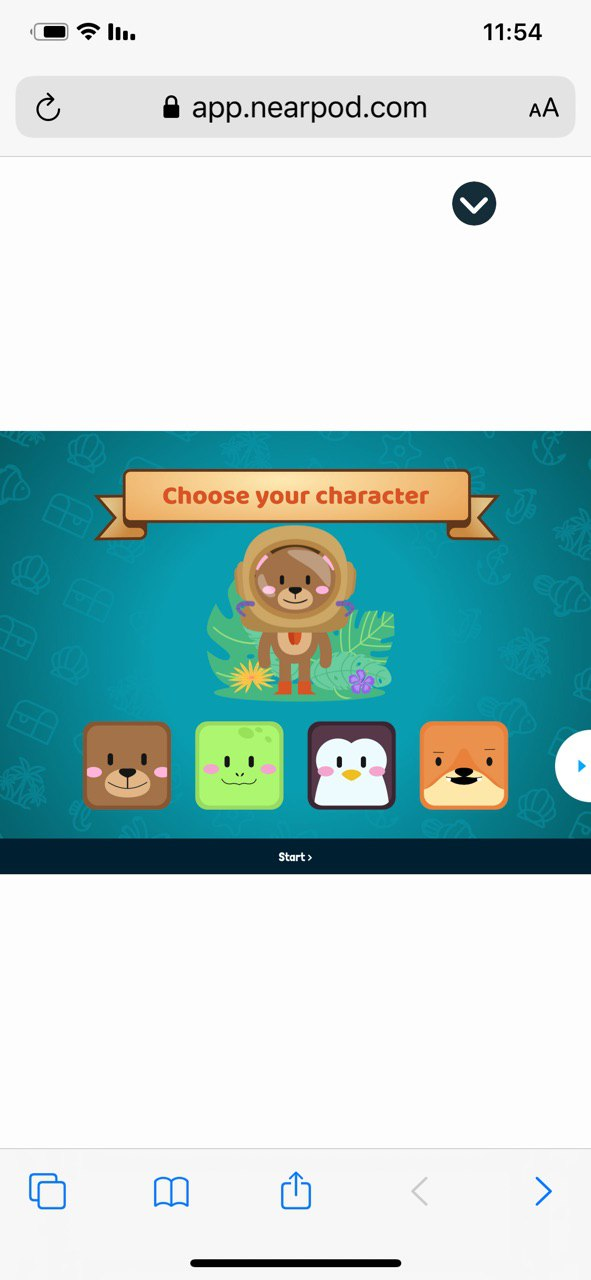 نختار الشكل ونضغط   start
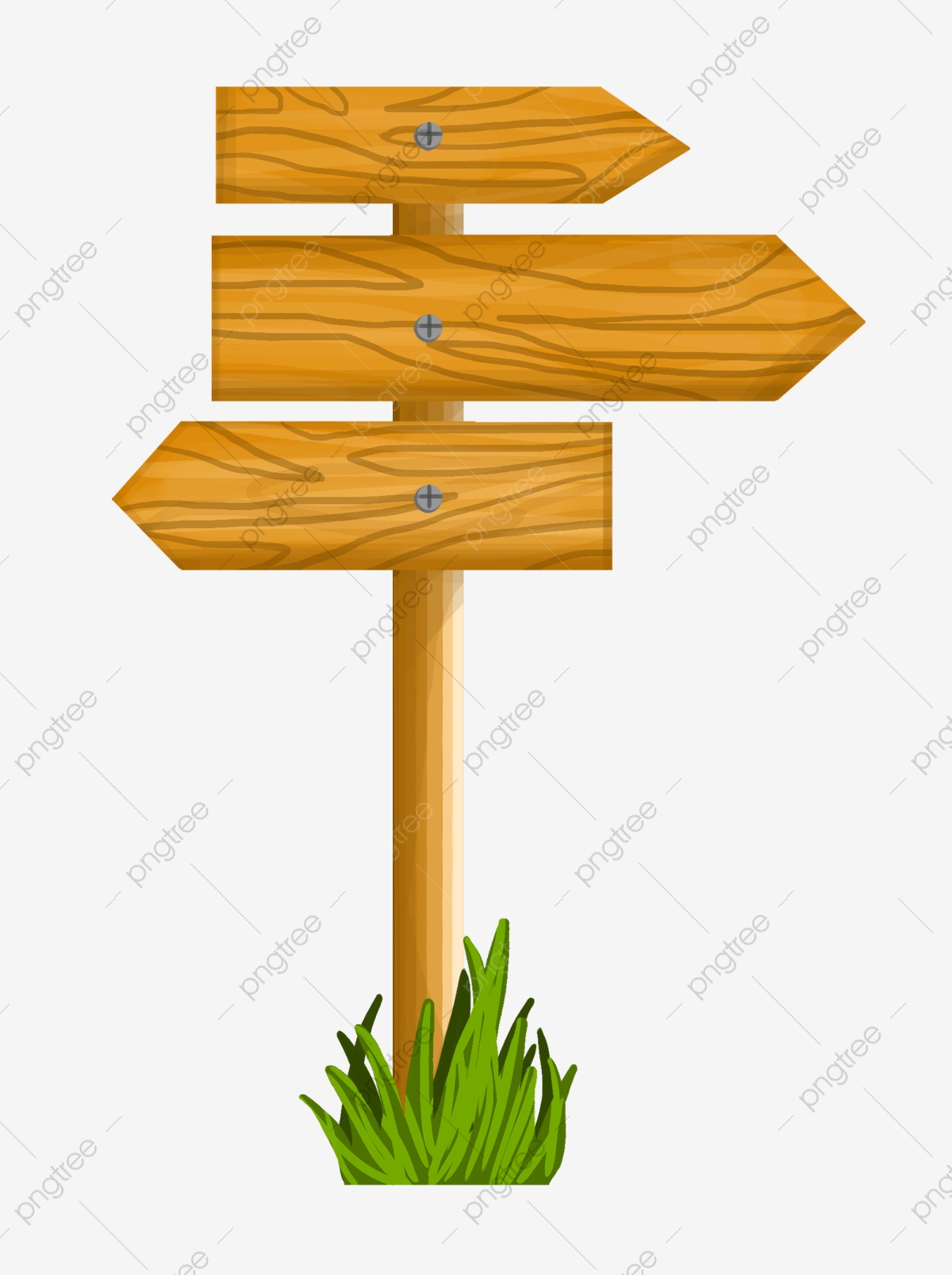 الابتكار طريق المستقبل
المسؤولية طريقك للنجاح
التسامح طريقك للسعادة
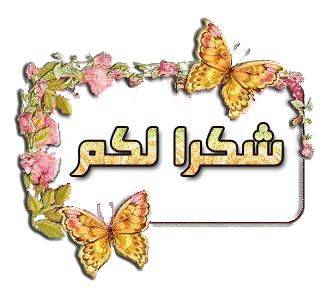 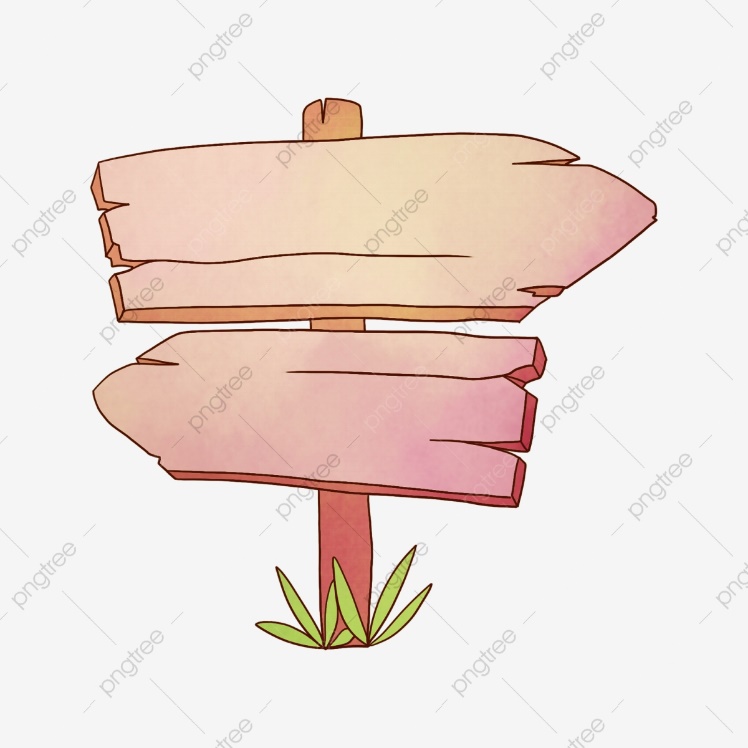 خلاصة درسنا
ياأبطال